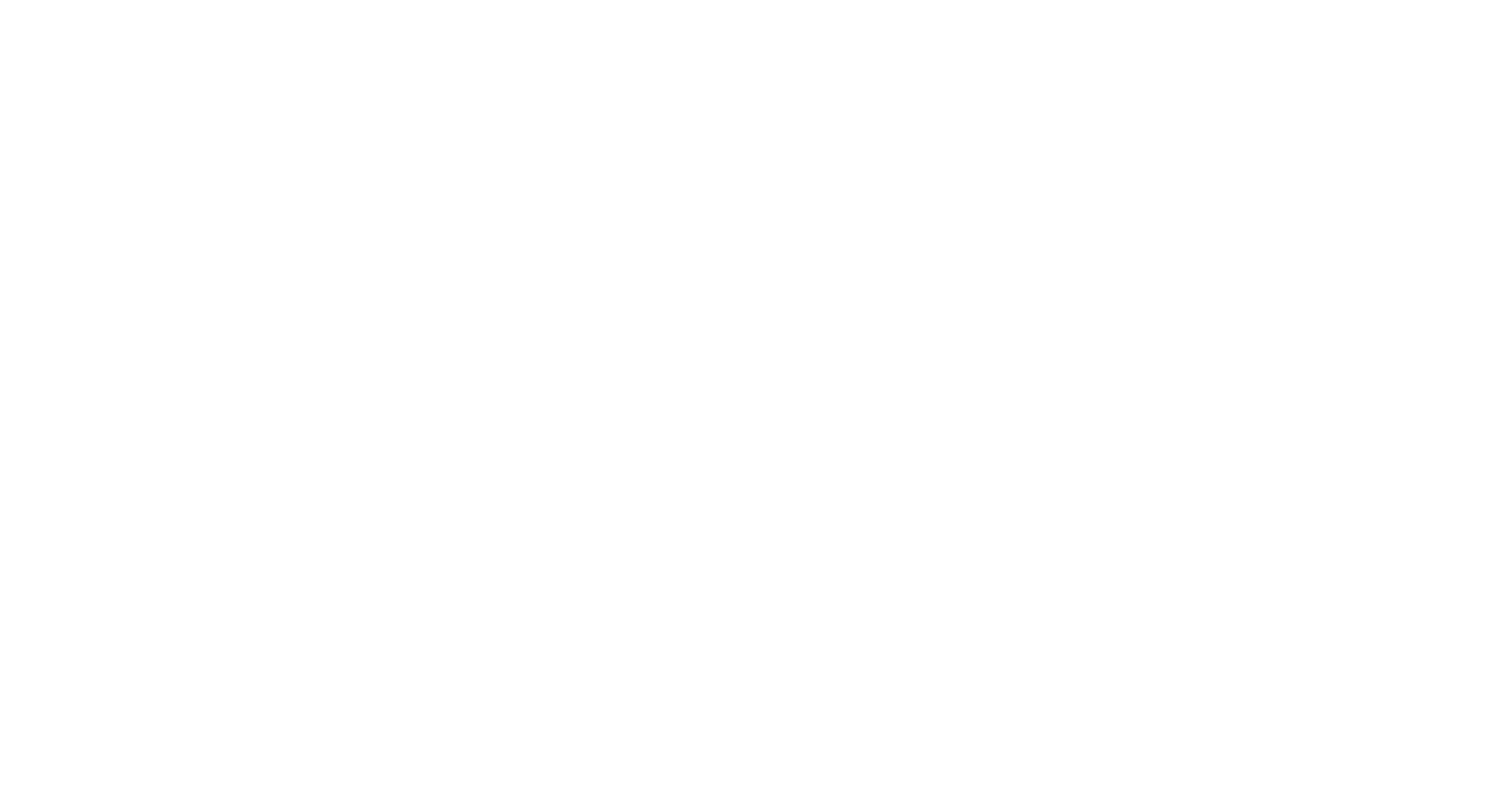 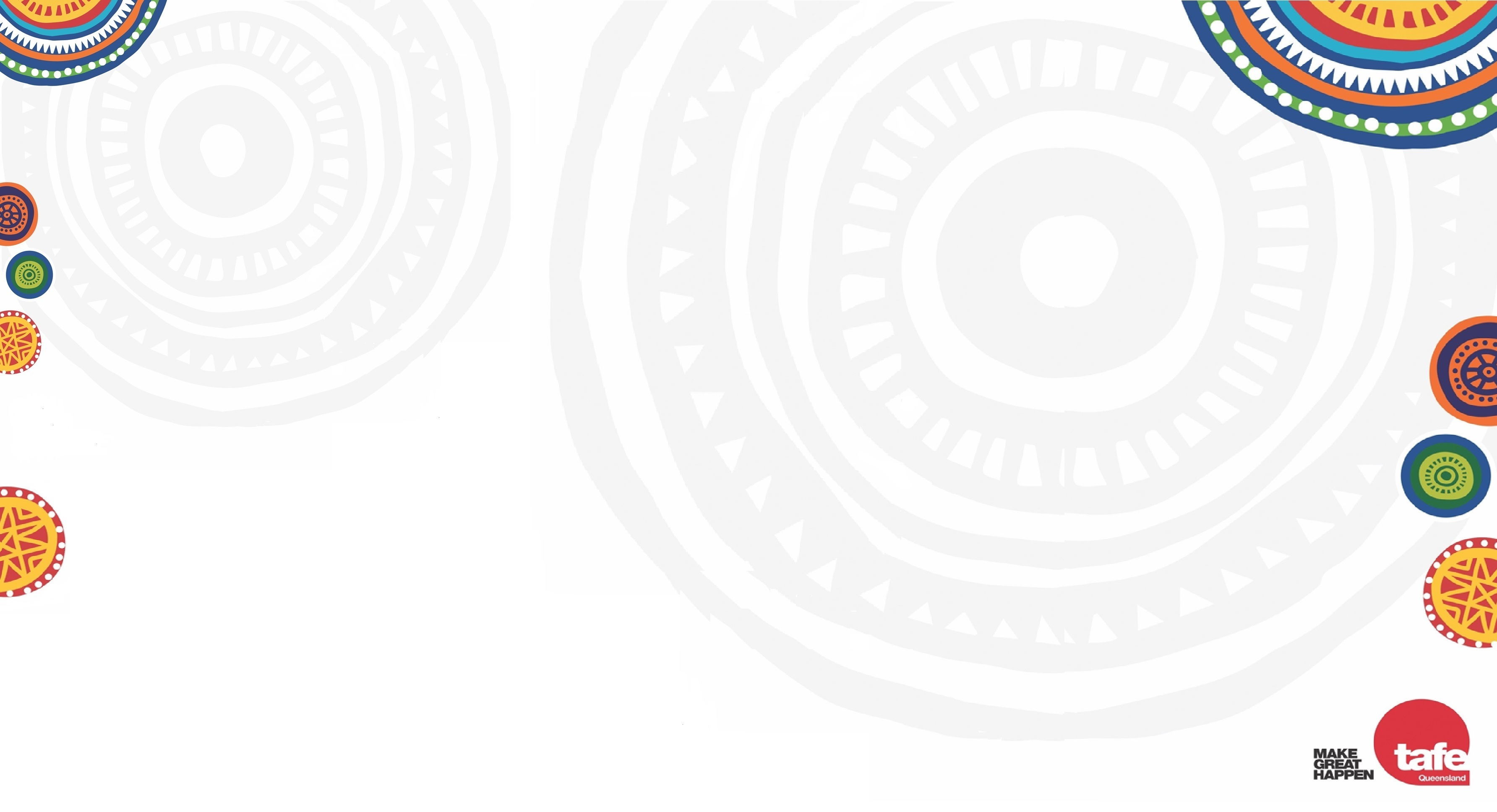 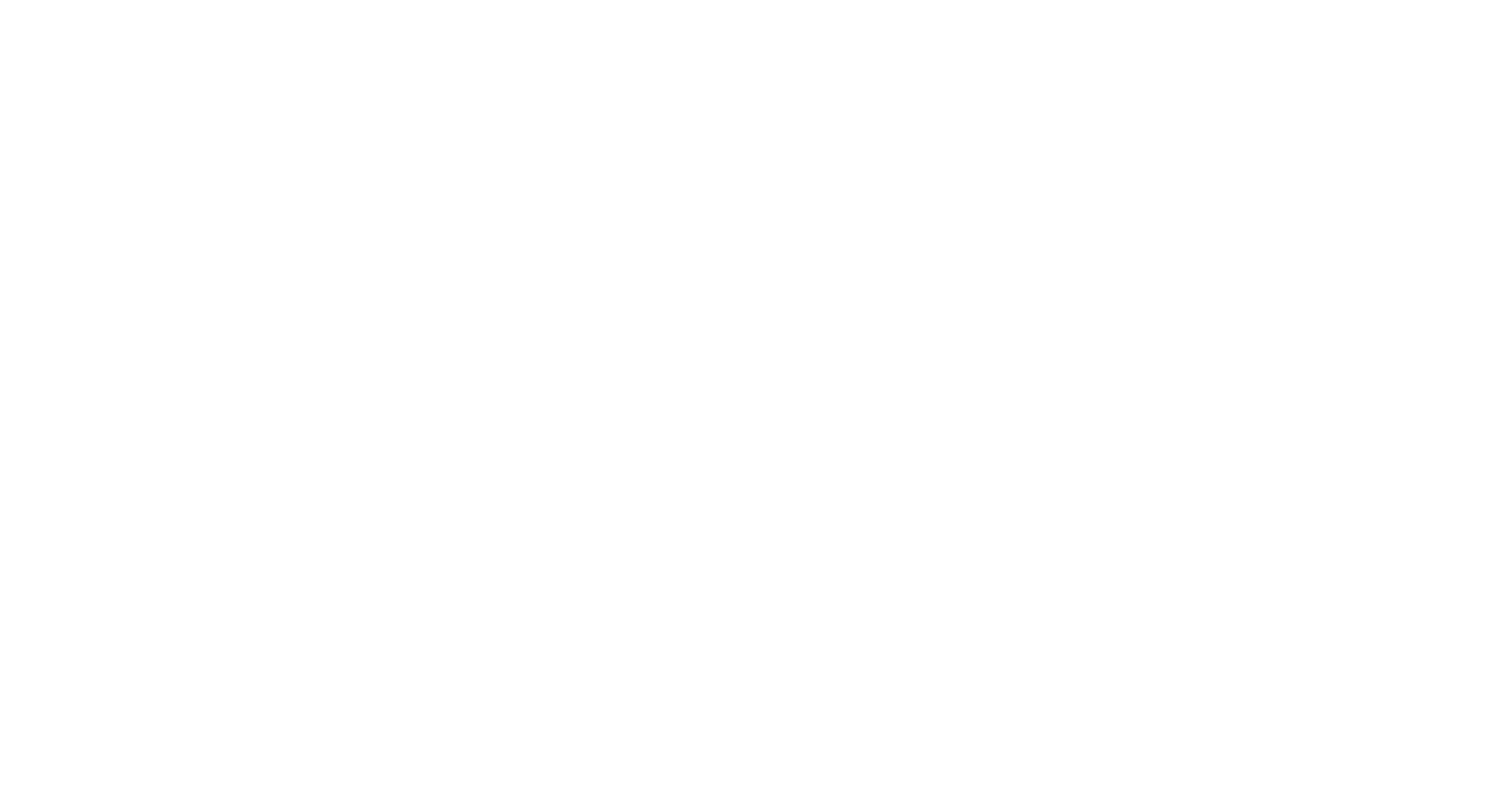 Barimbi : Jiringkijbi : Wandaraba
Waanyi – Fail : Learn (Discover) : Grow Up (Grow)
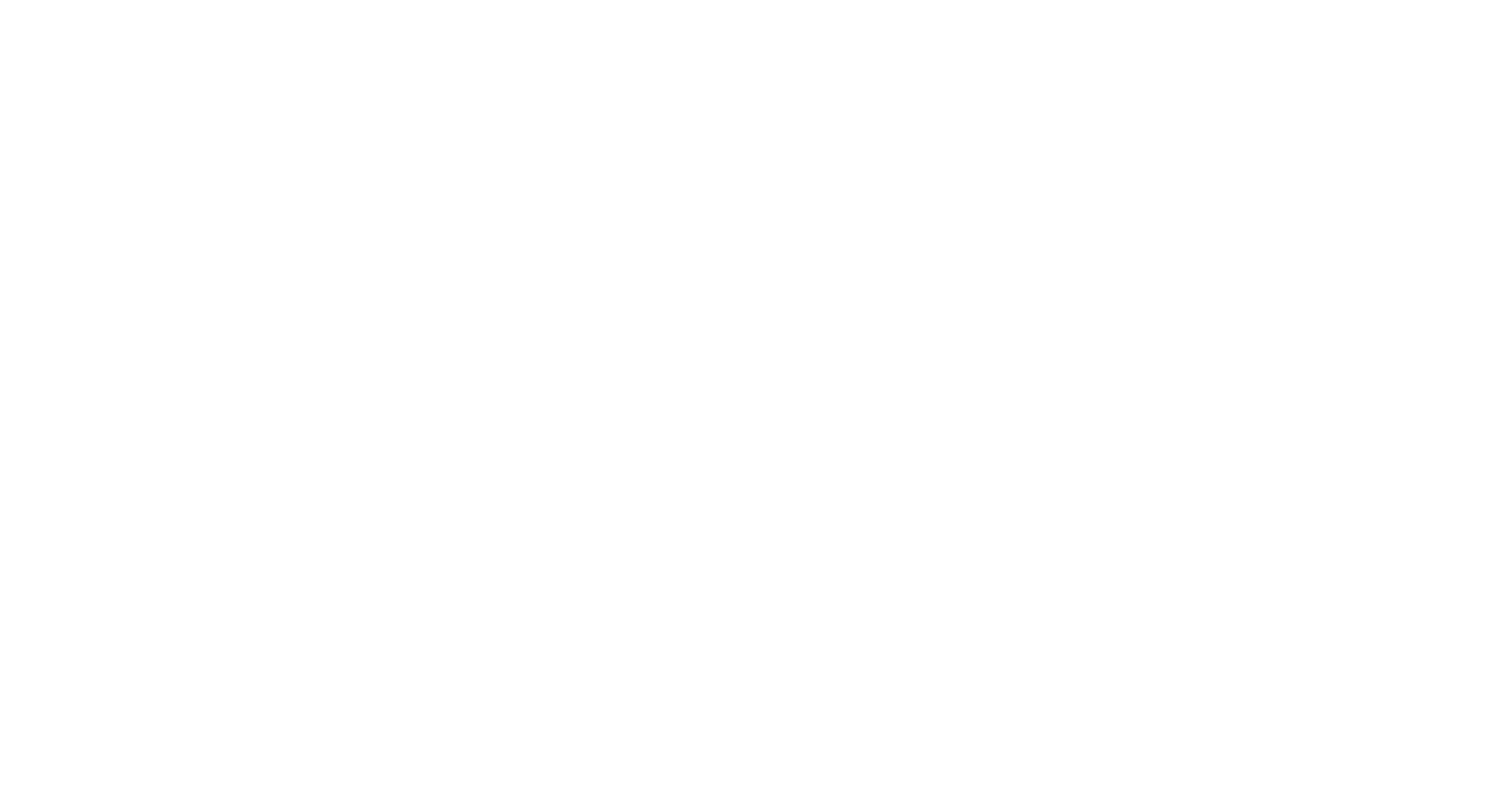 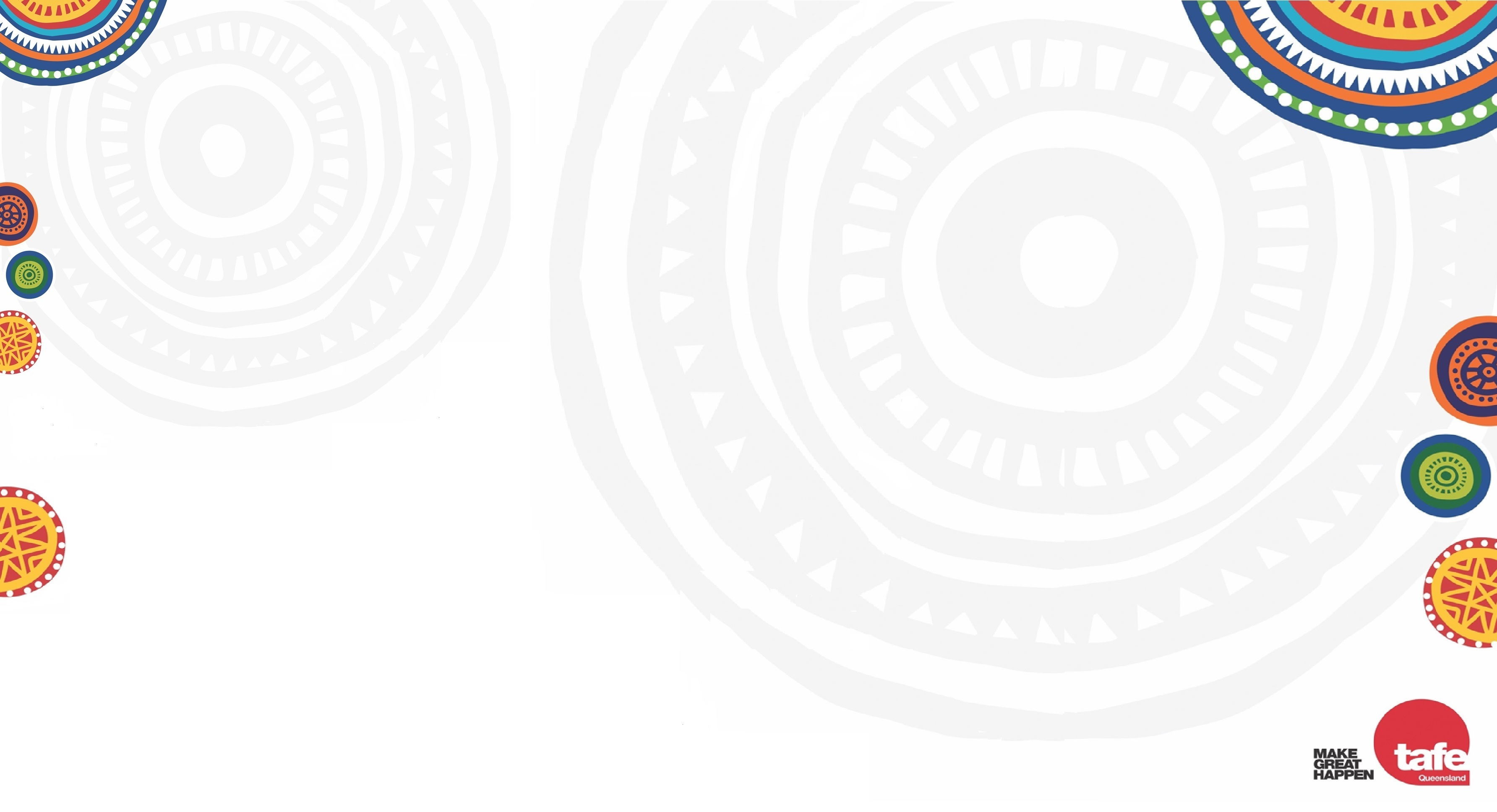 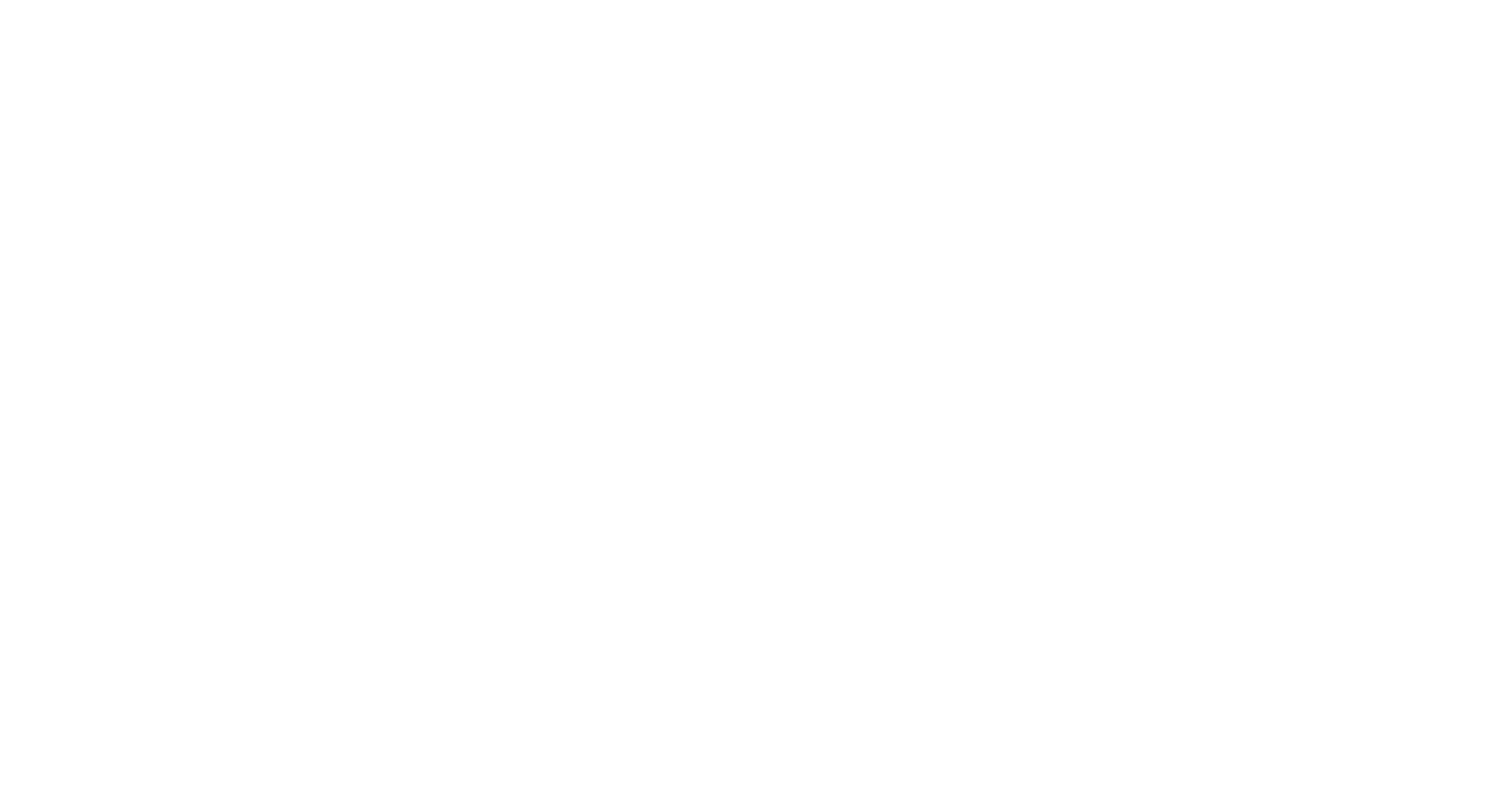 Wadda Mooli
Birri-gubba - greeting

	This is our story
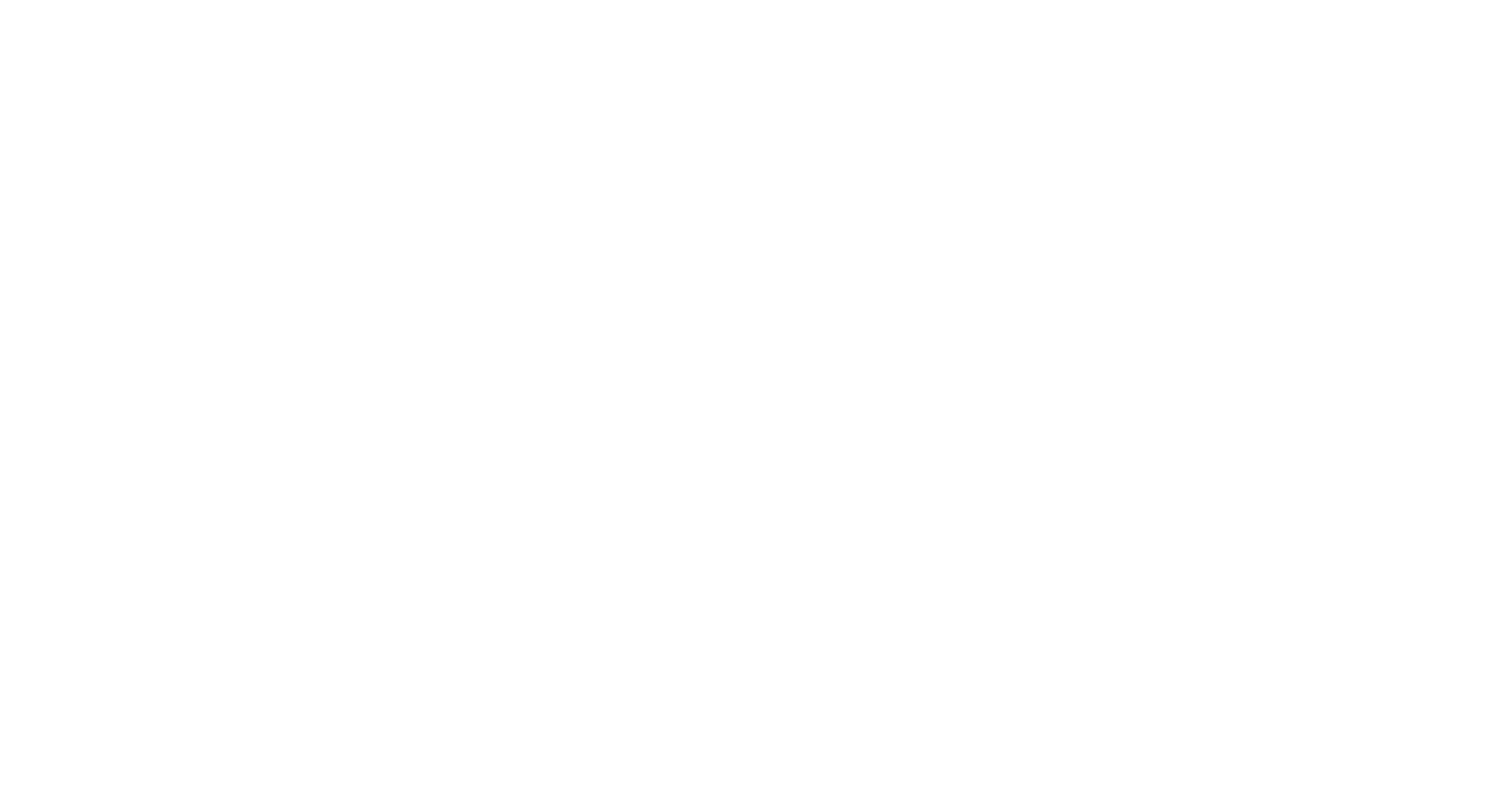 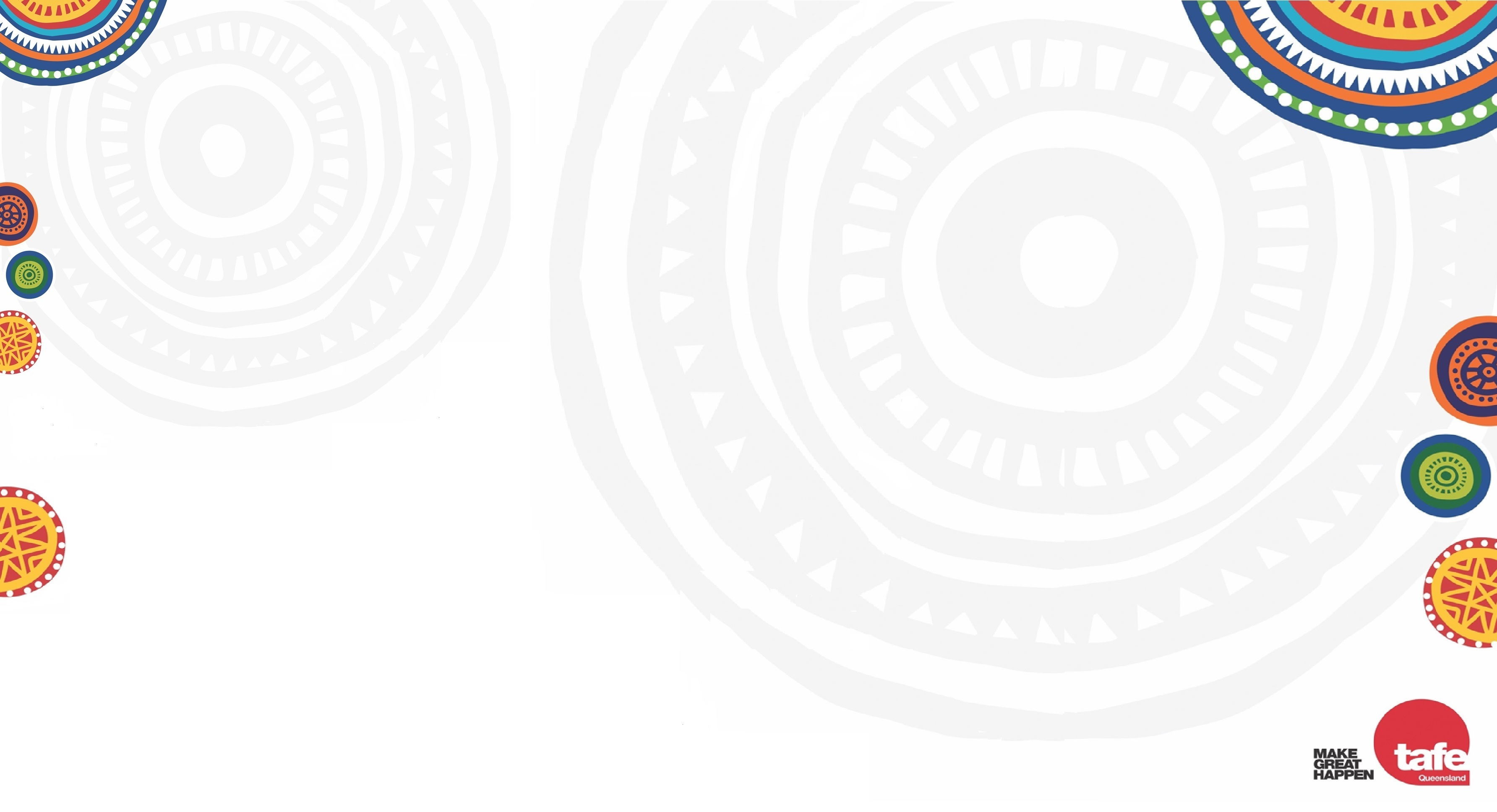 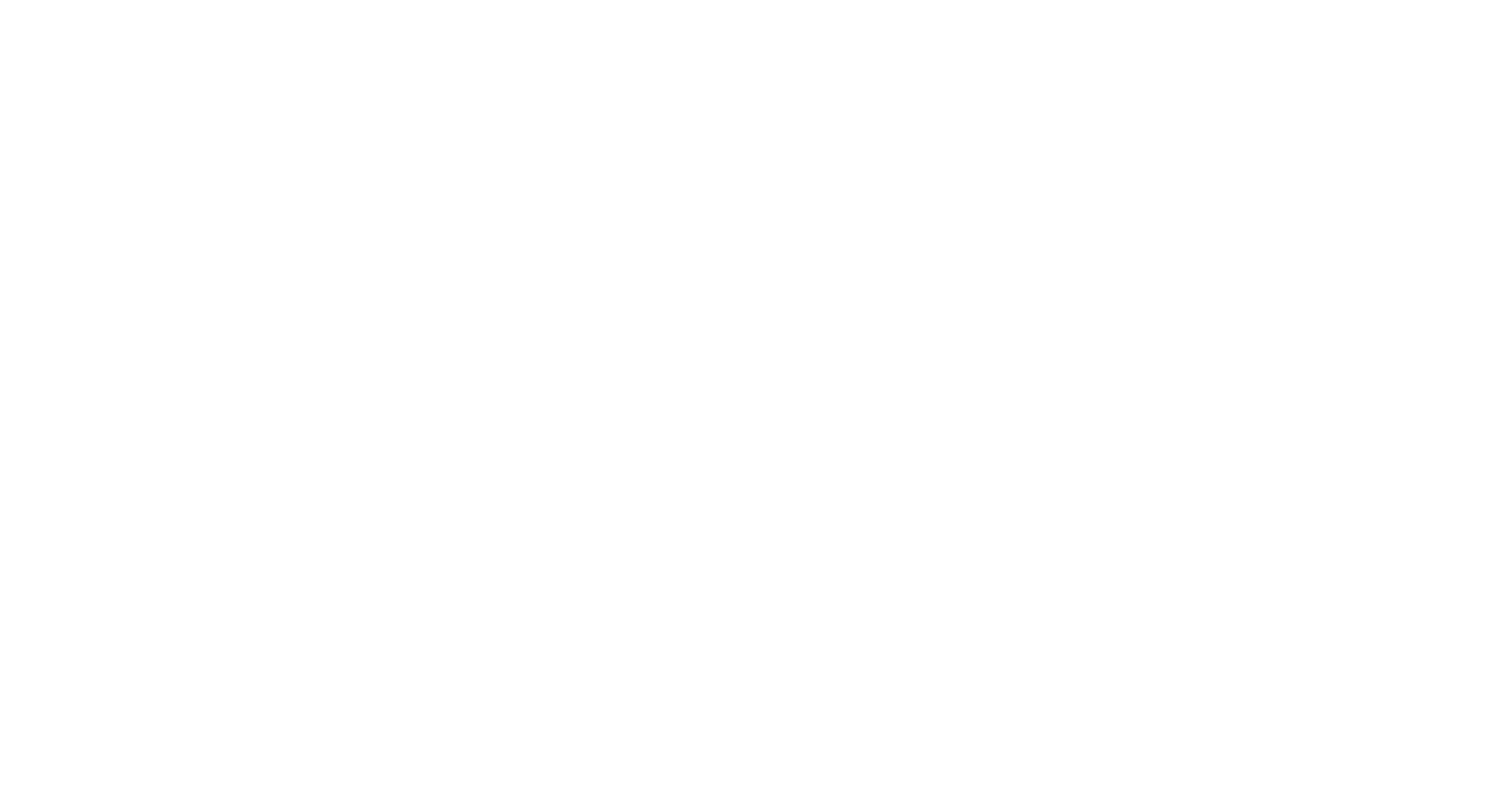 How it all began
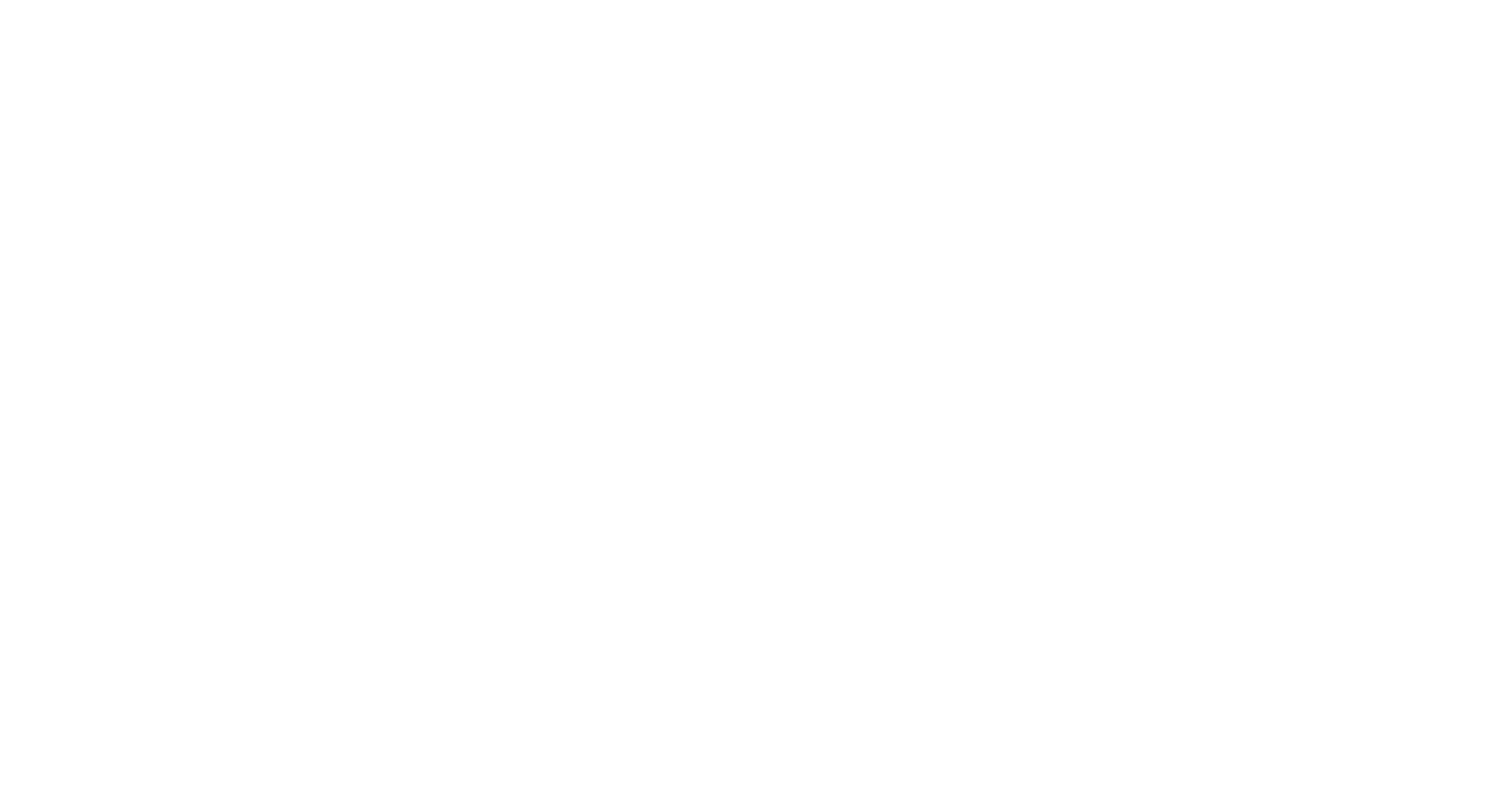 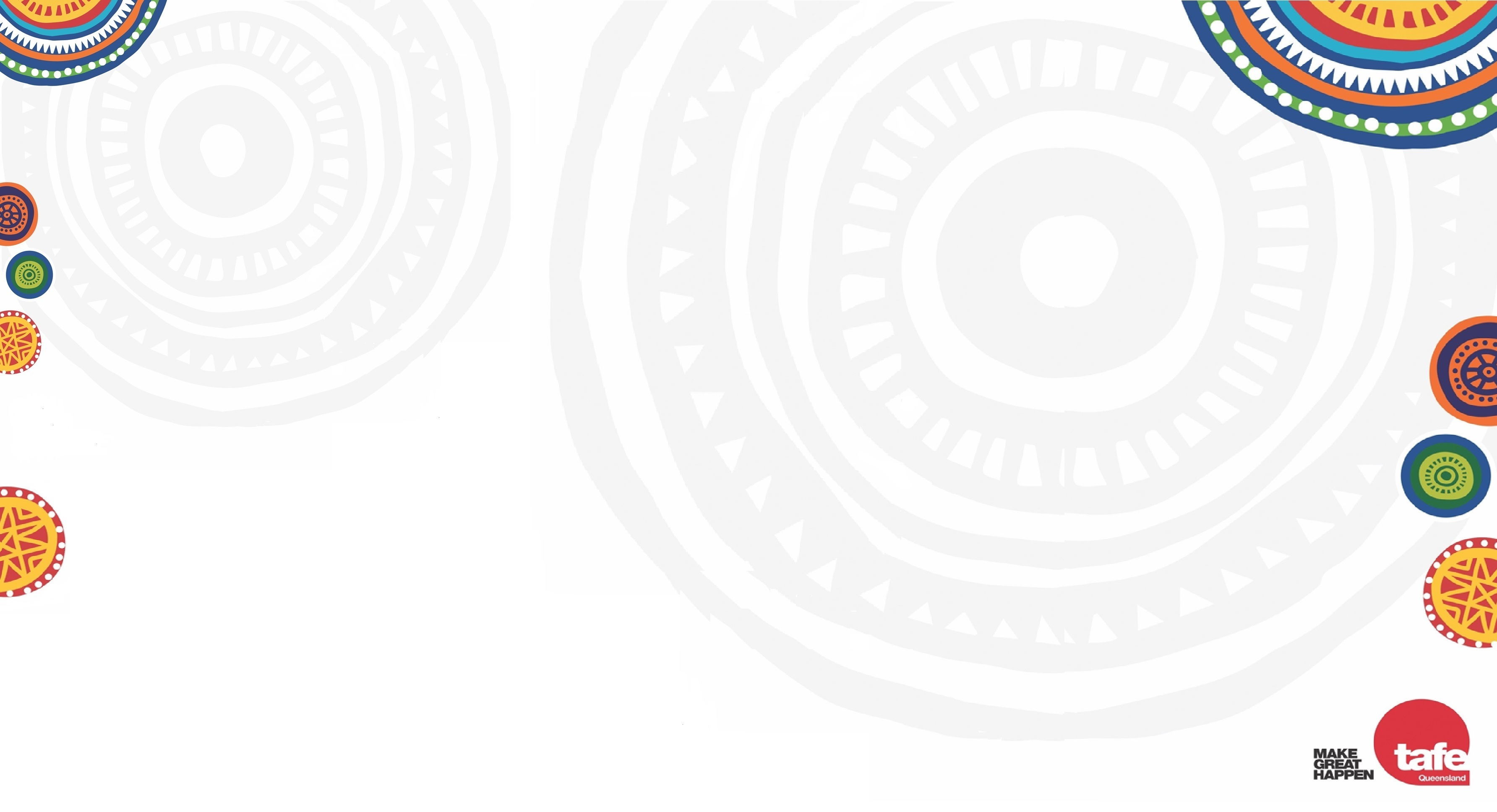 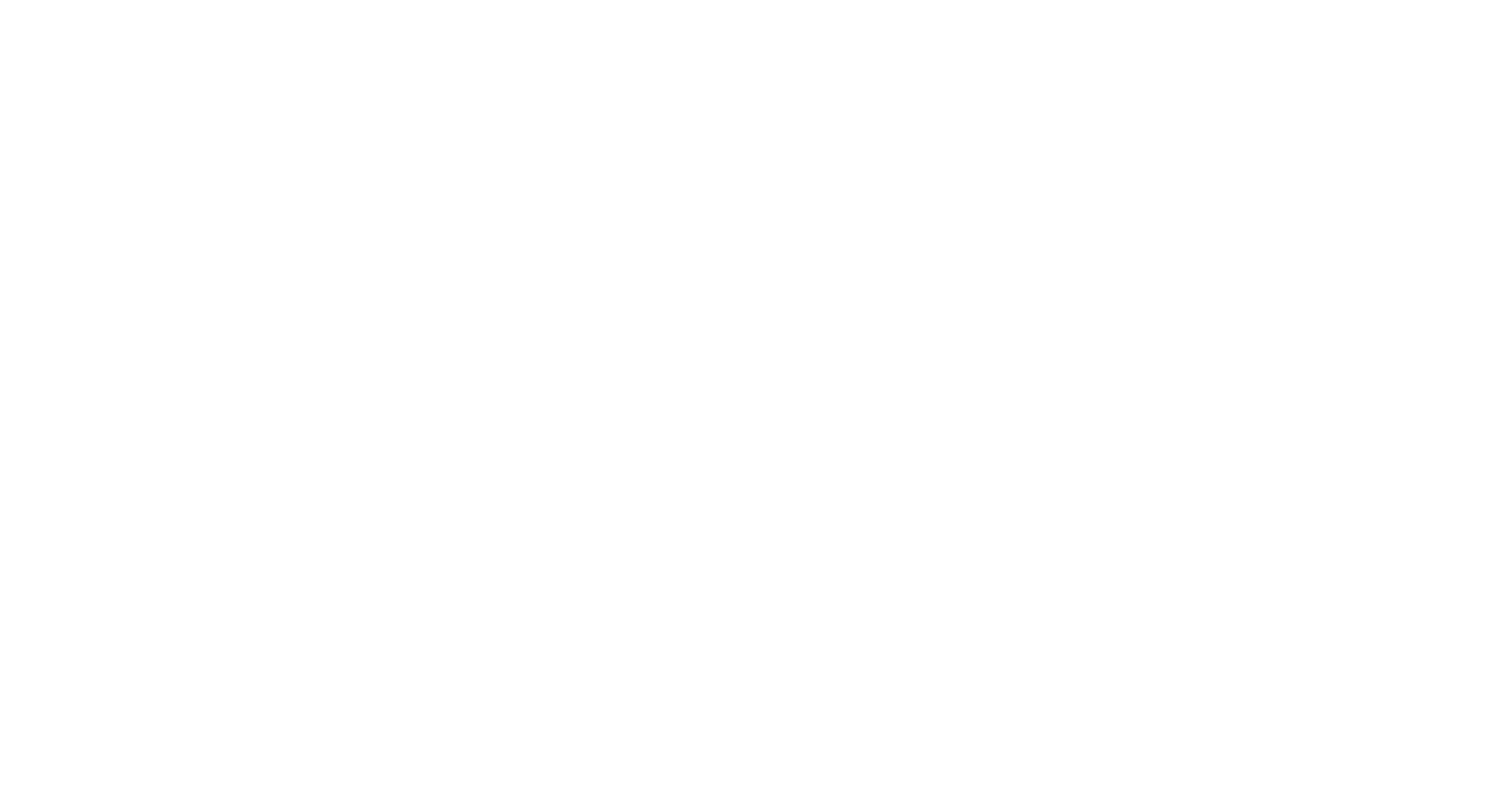 Barimbi 
Waanyi - Fail
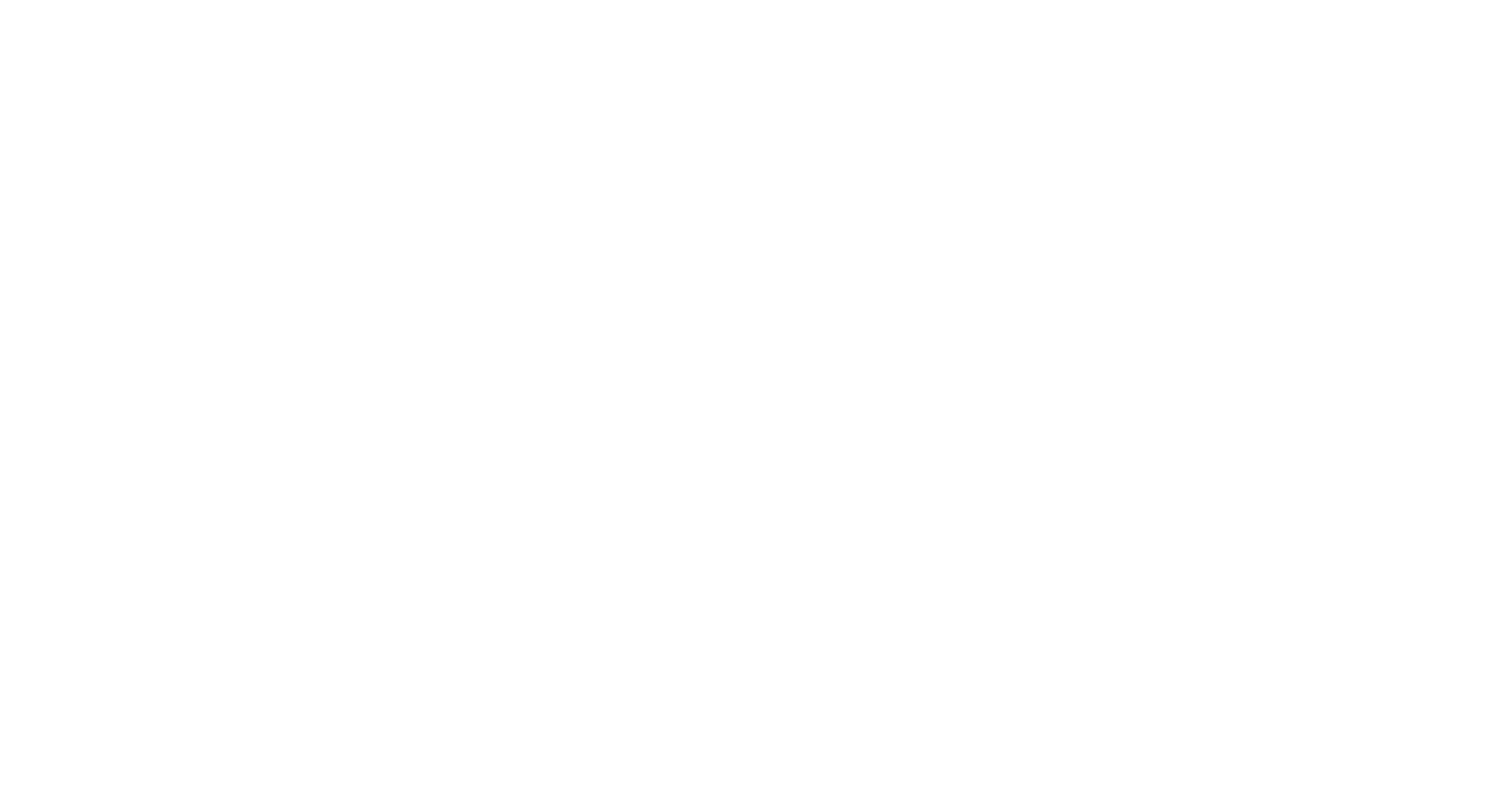 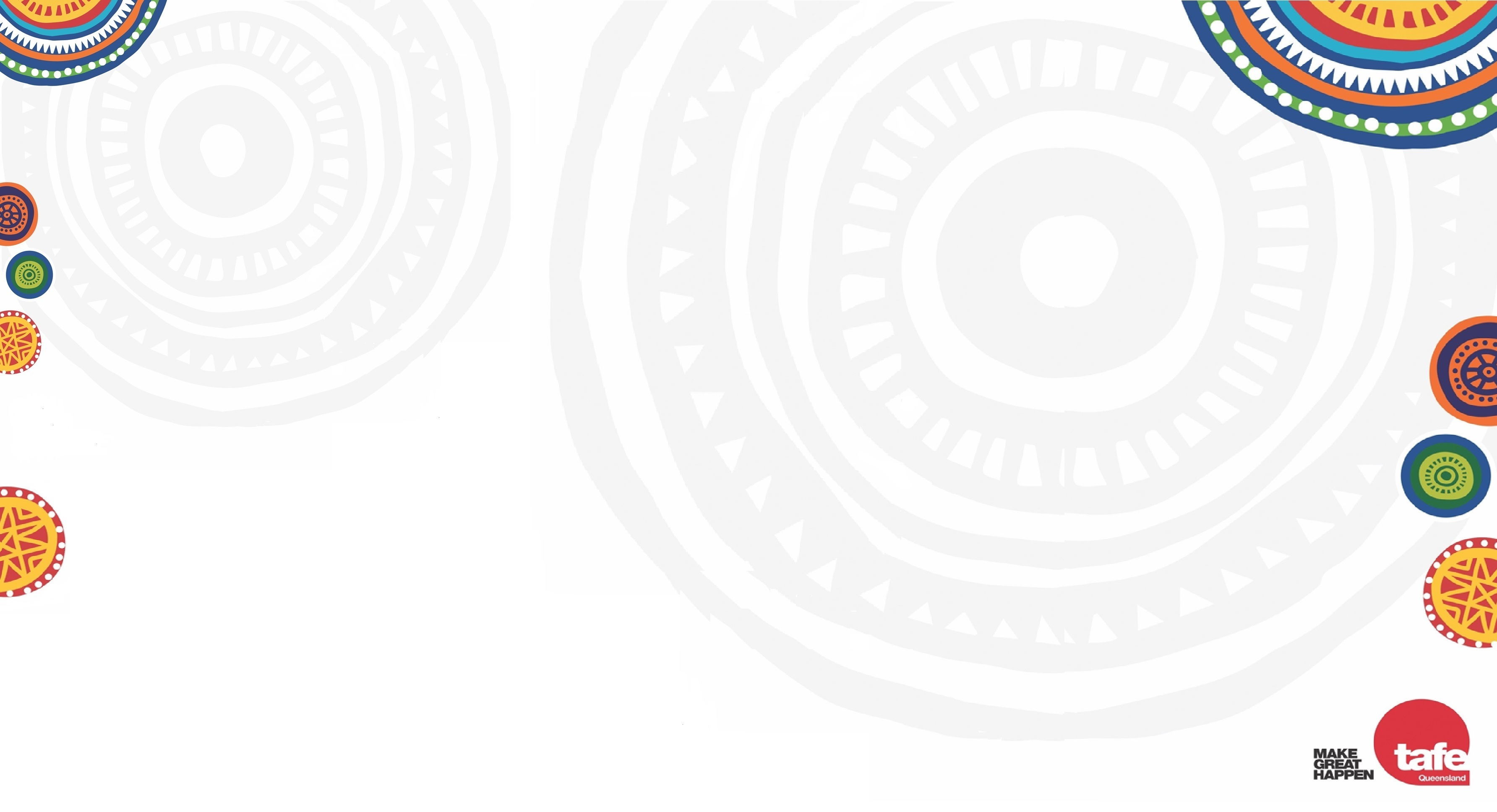 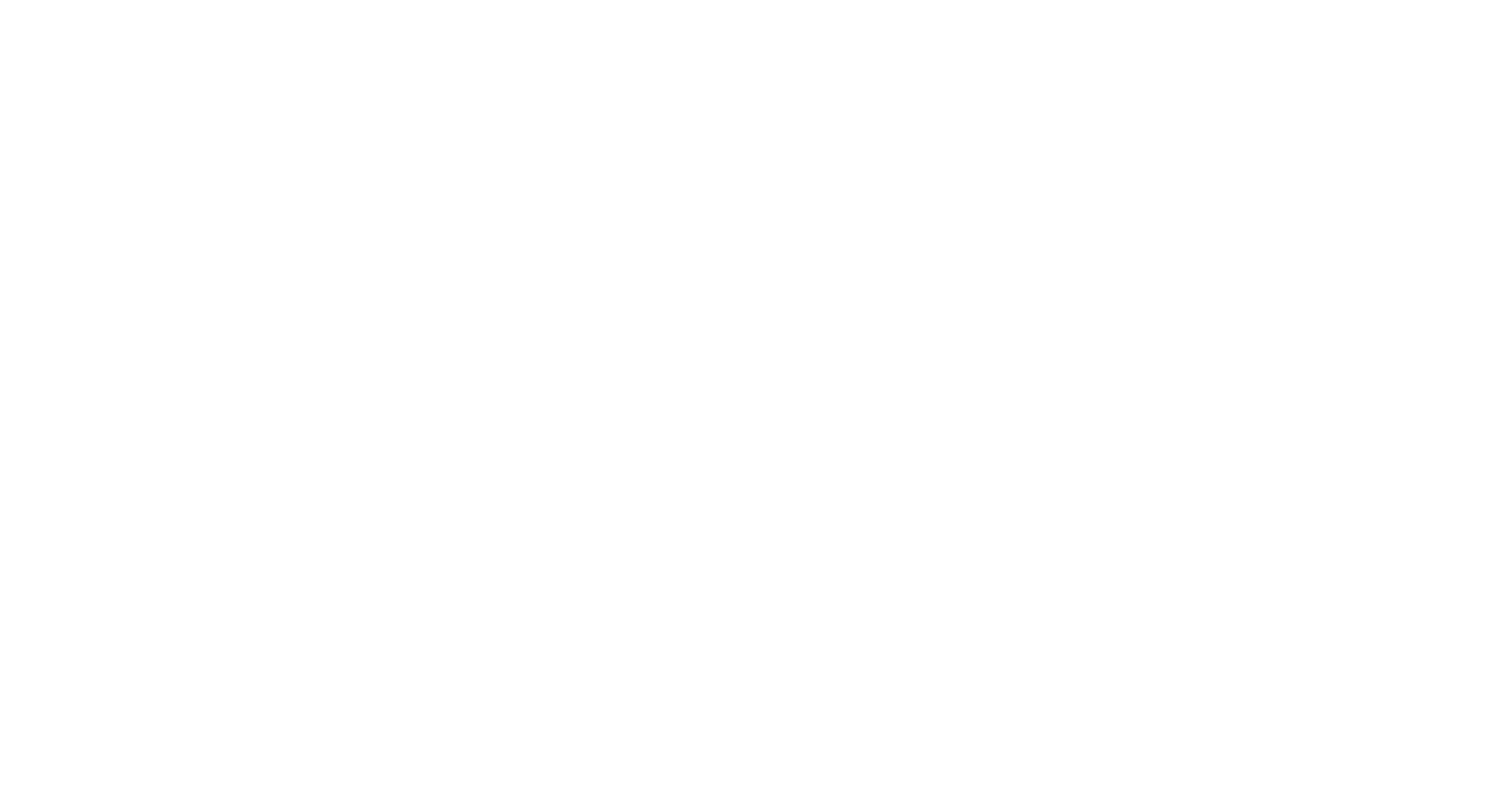 An opportunity and a new direction – The timing was right
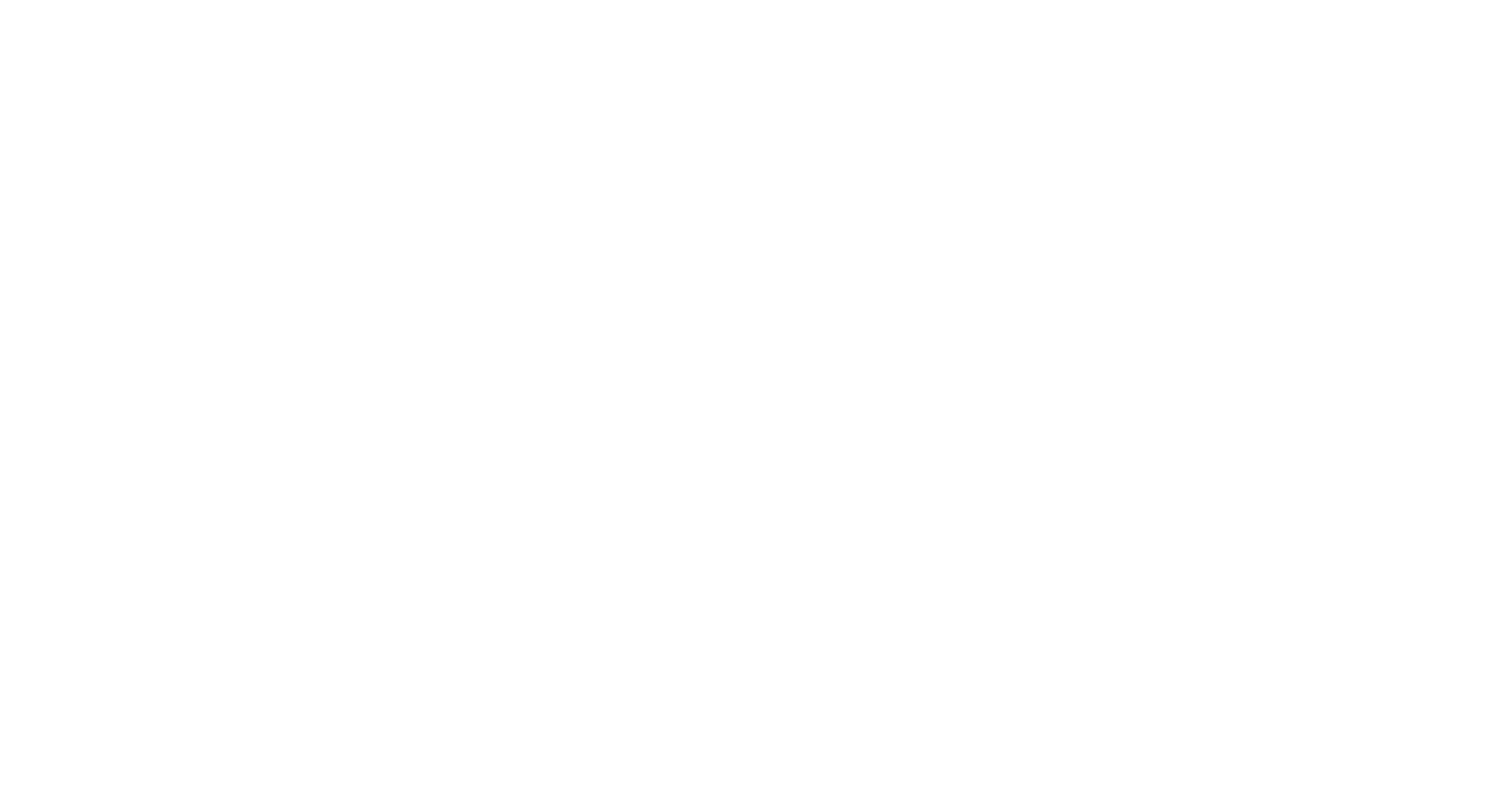 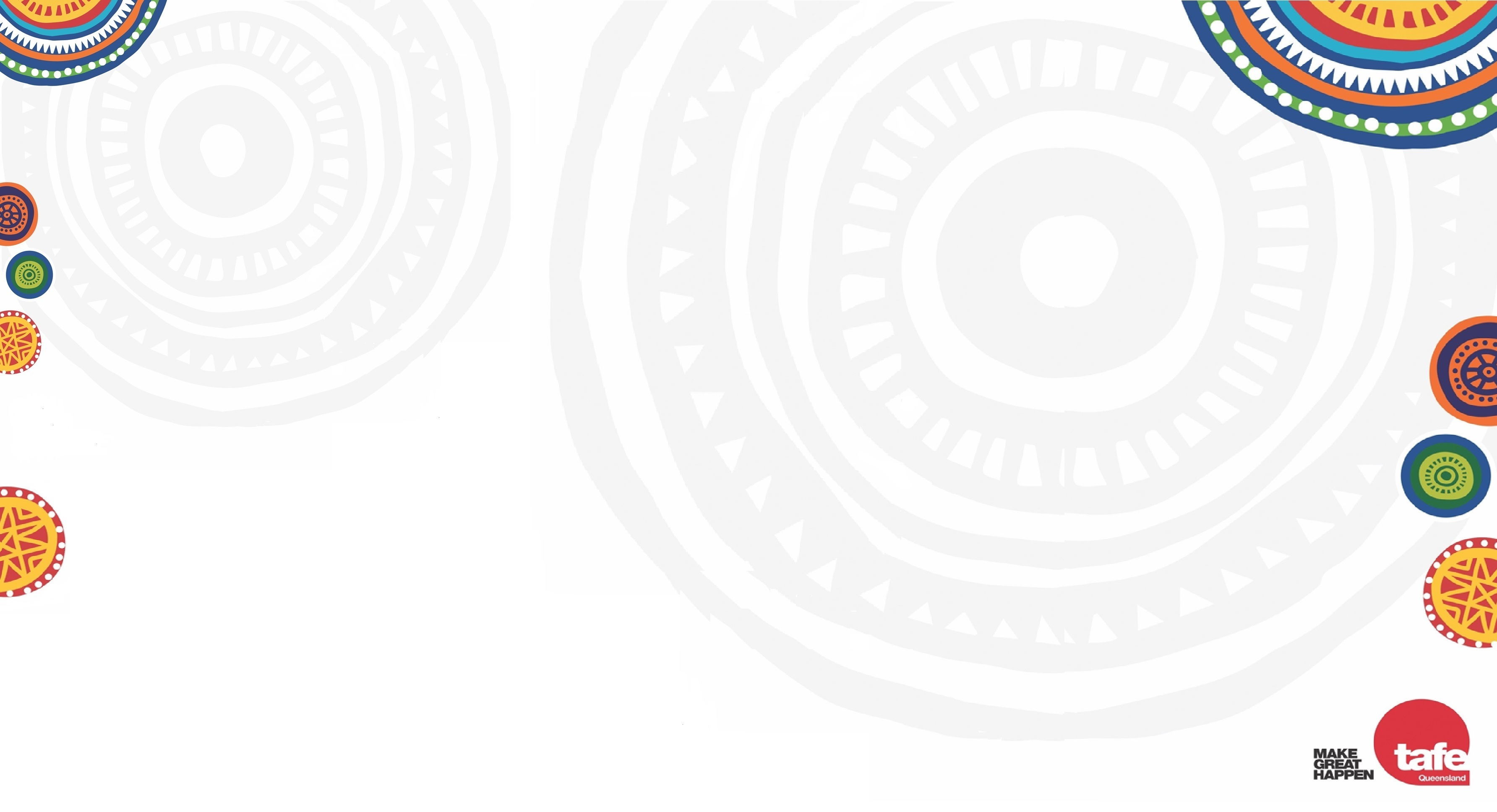 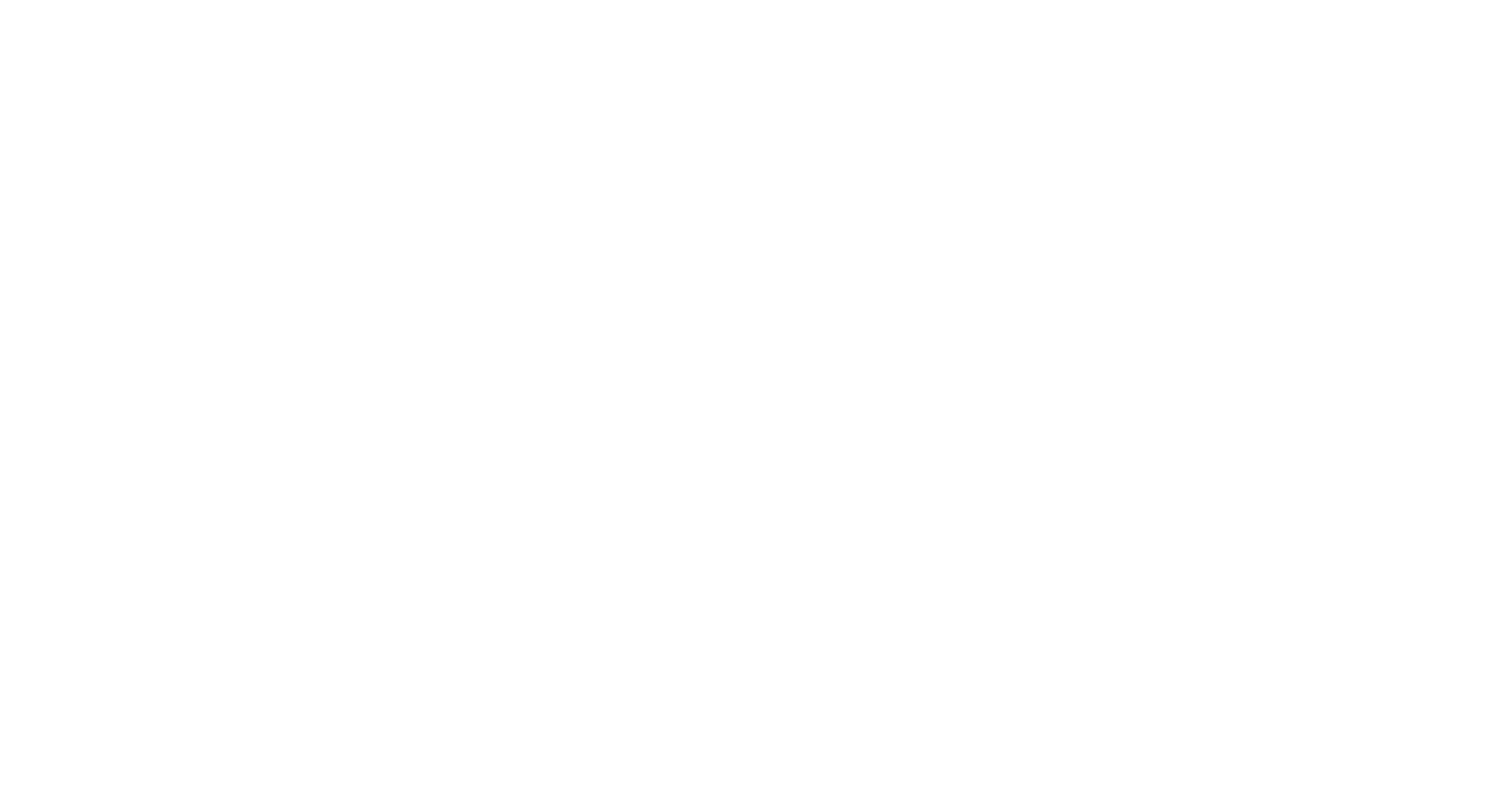 A tale of 2 friends
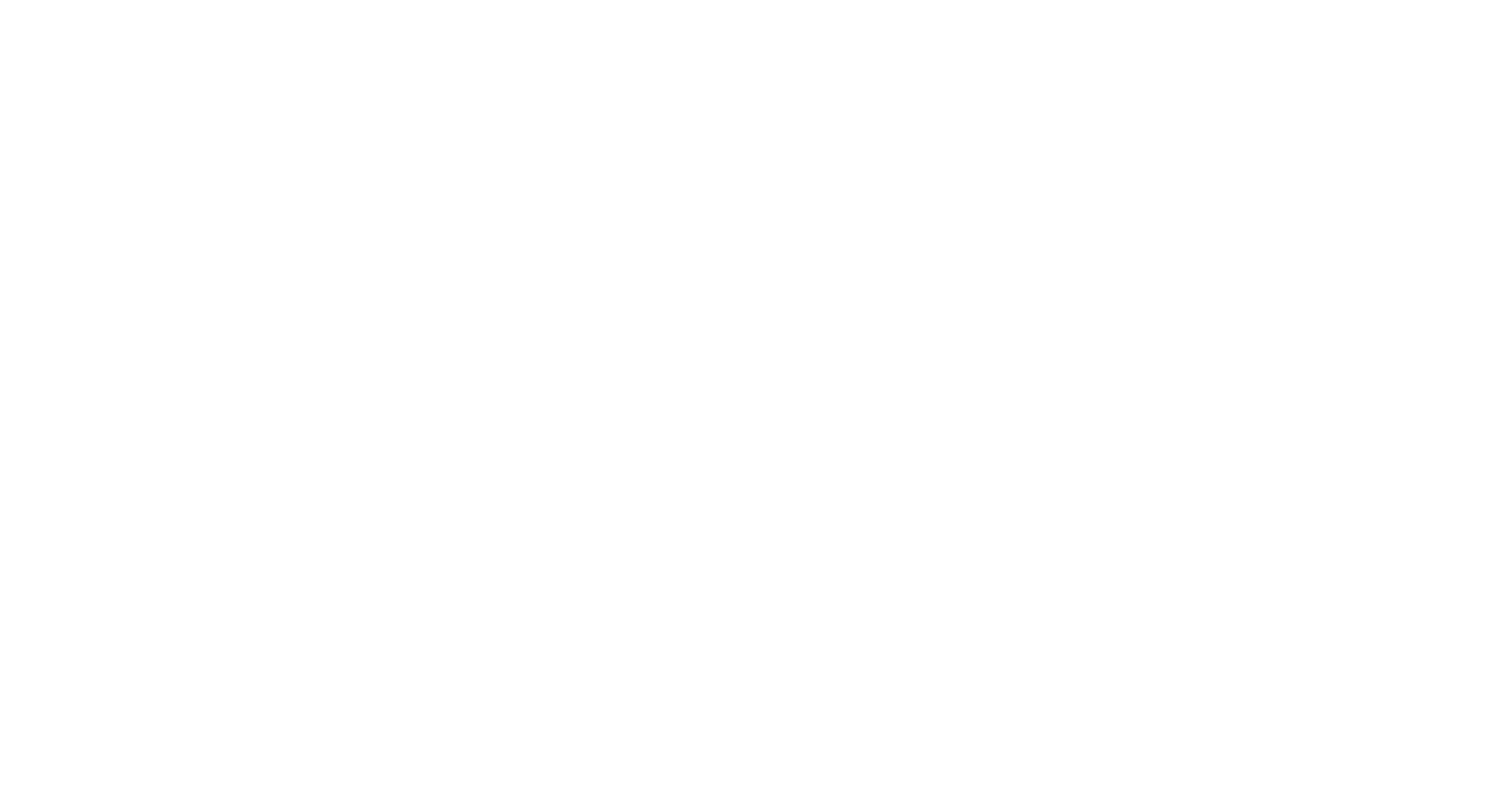 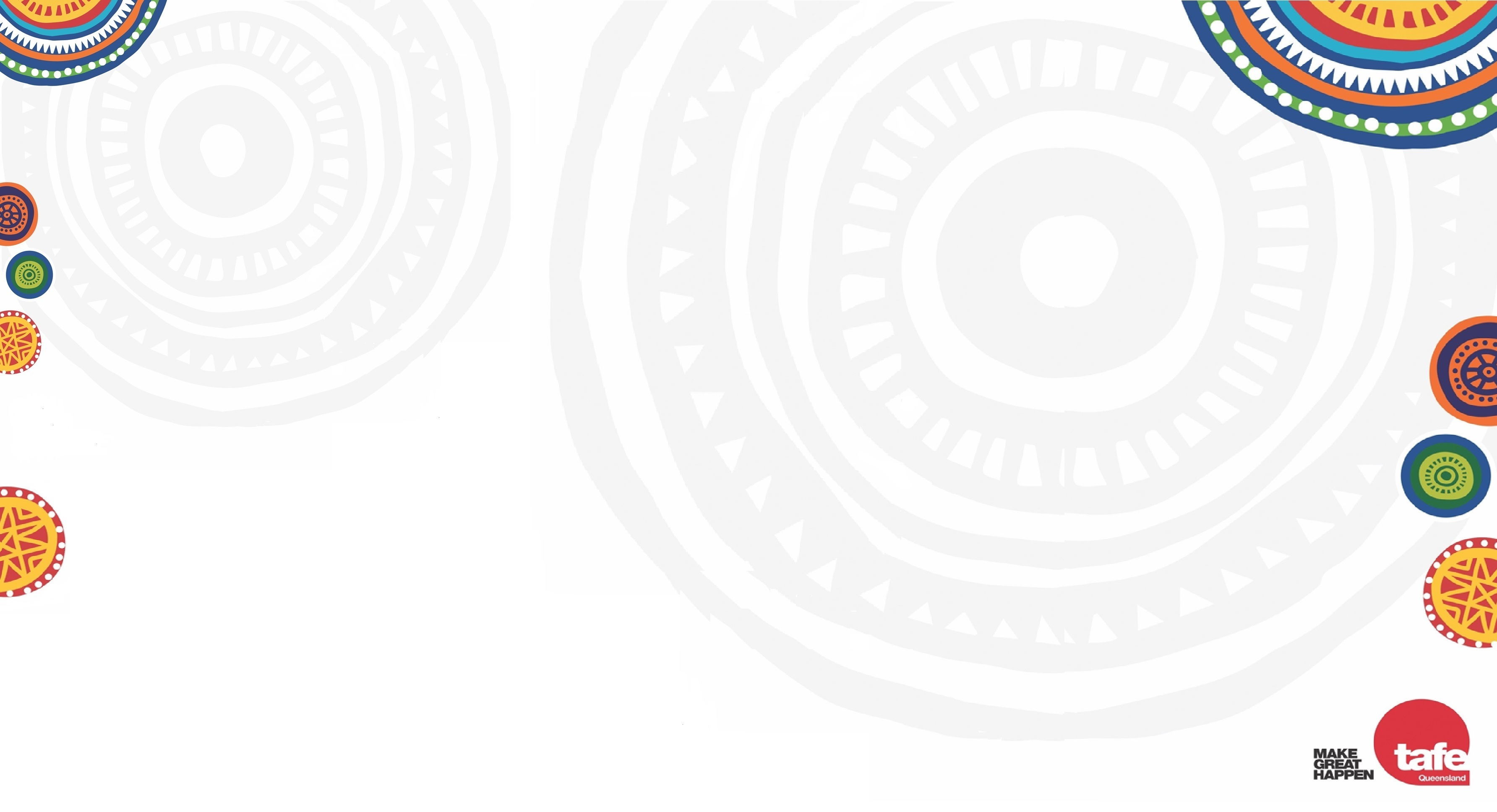 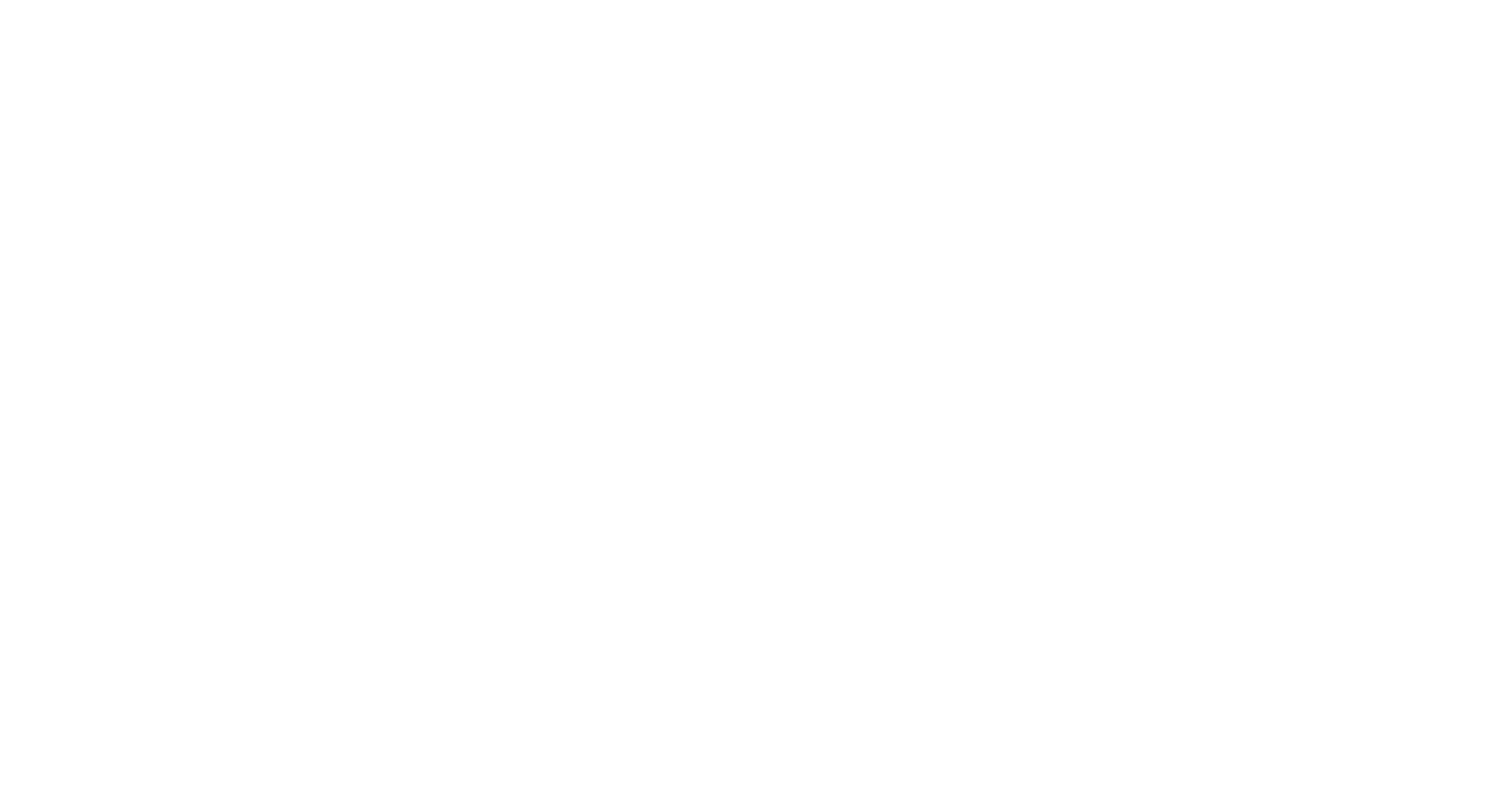 This story is about Country
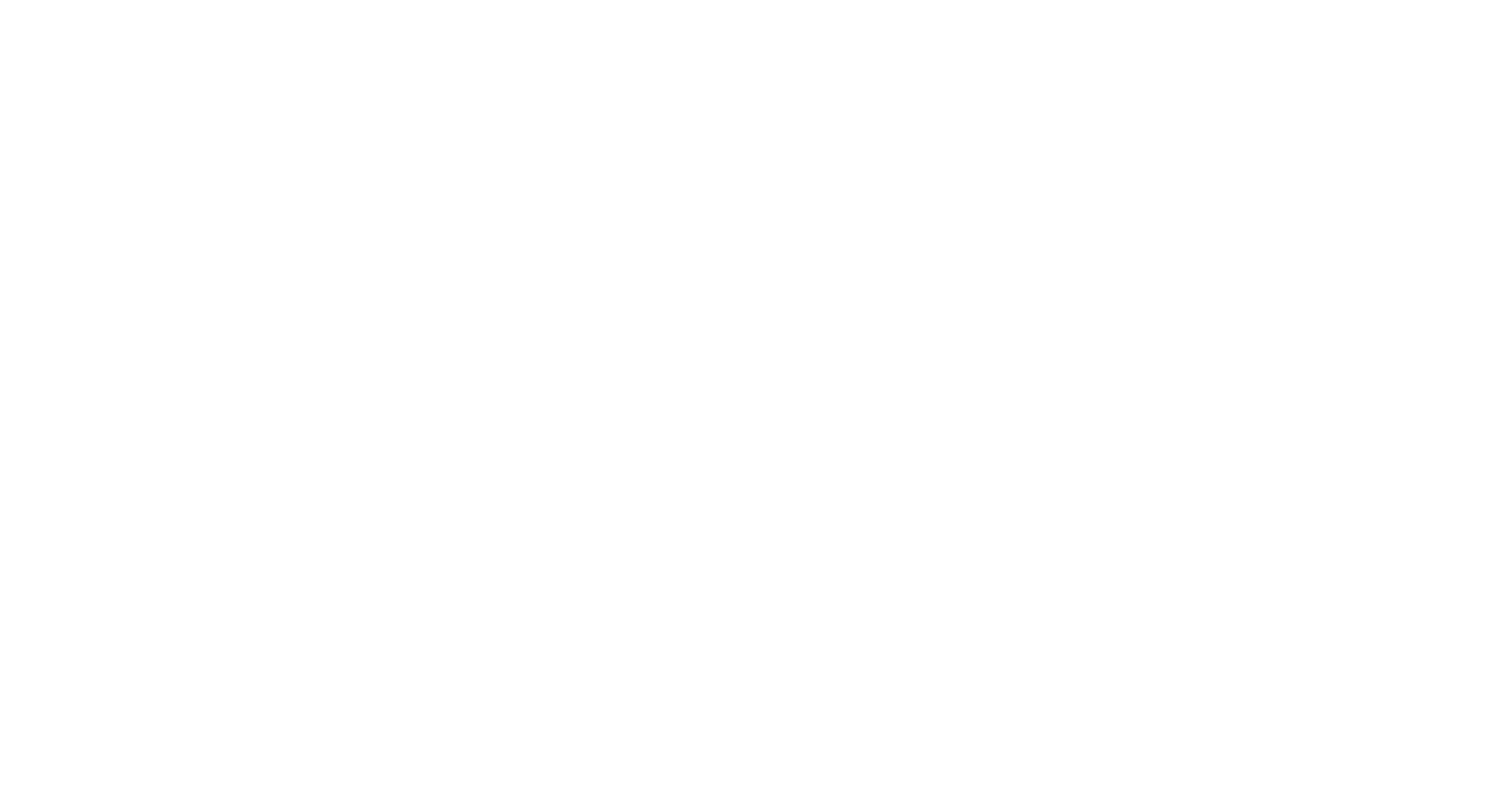 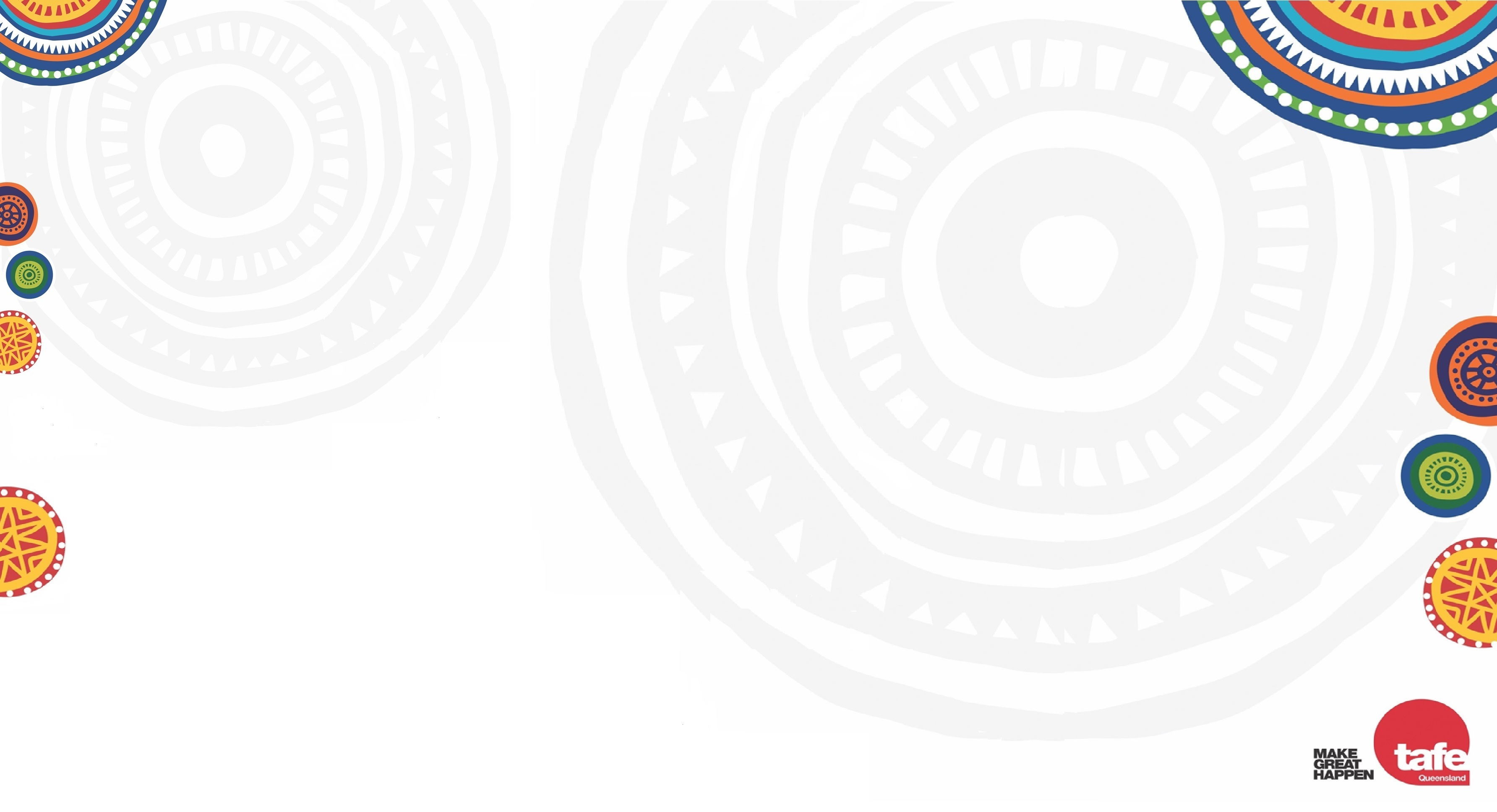 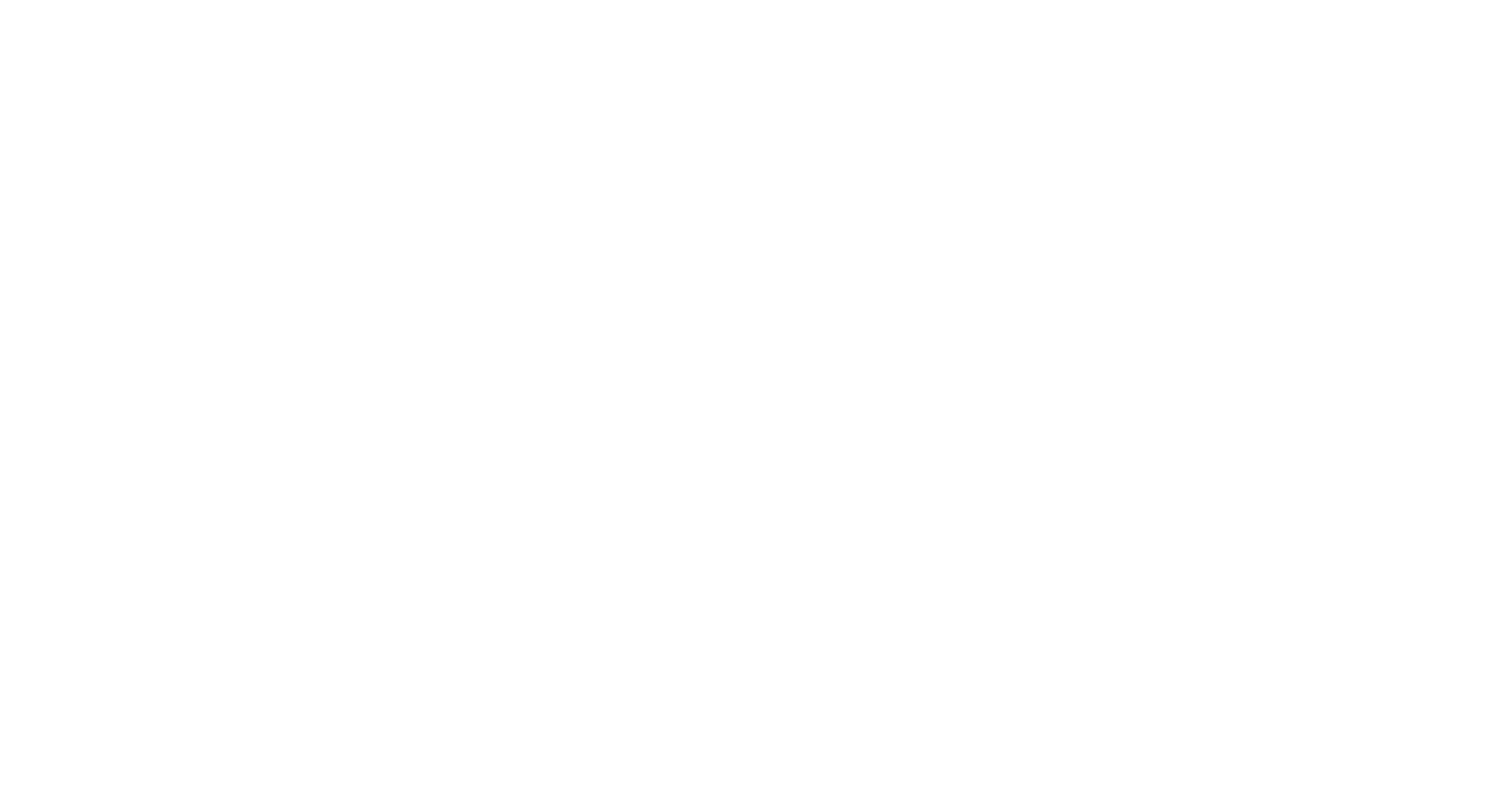 Jiringkijbi
Waanyi – Learn (Discover)
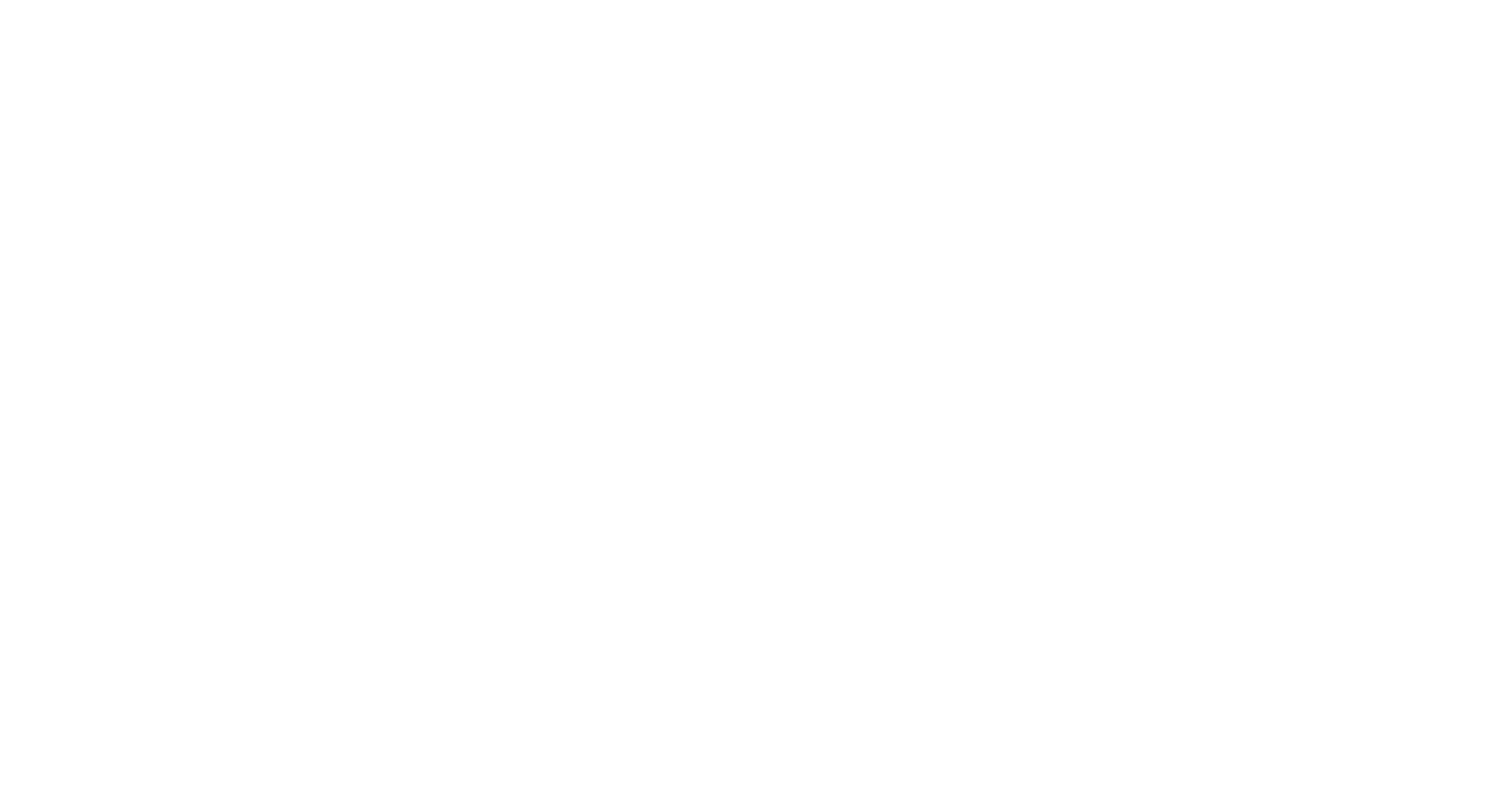 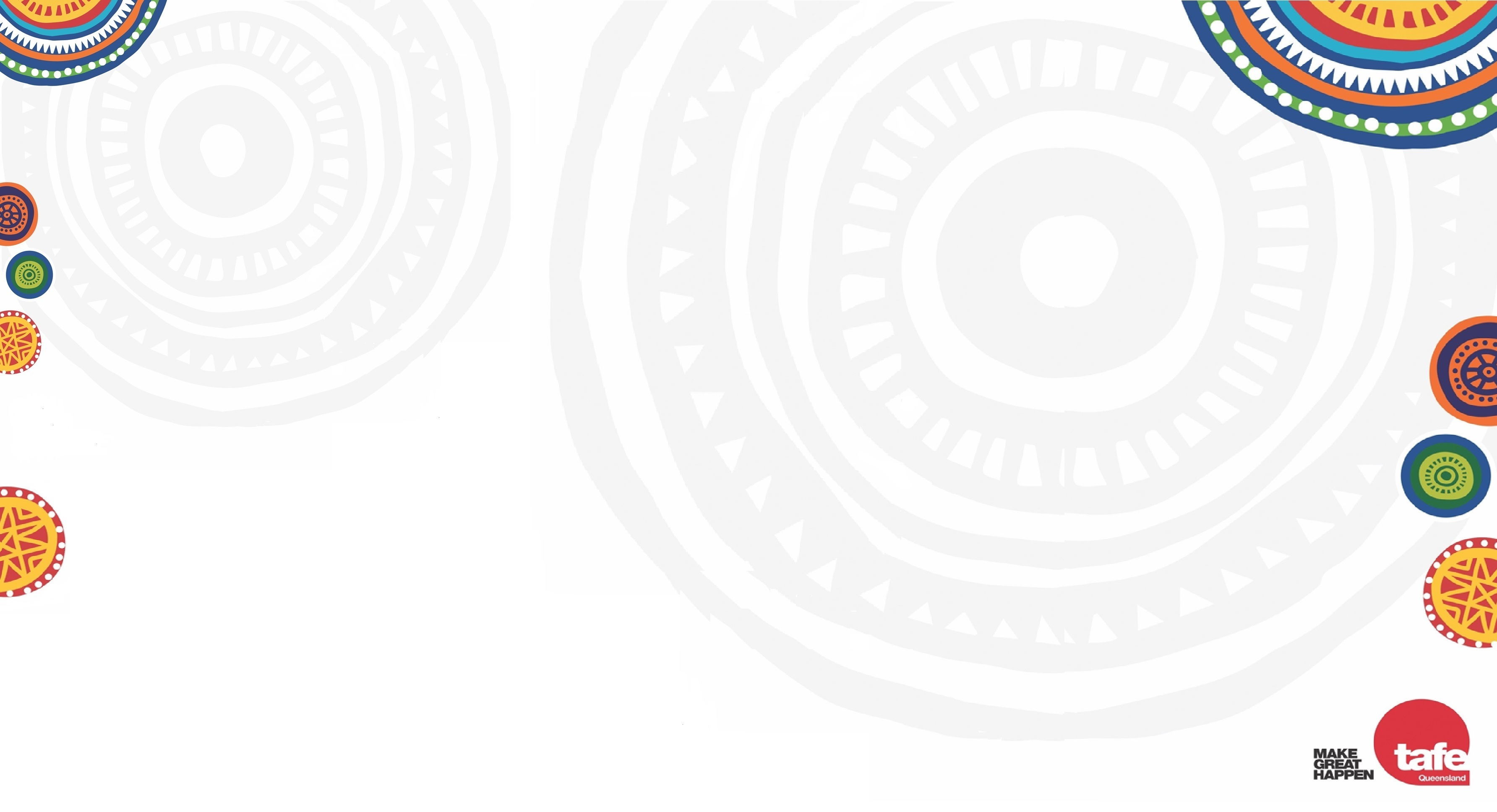 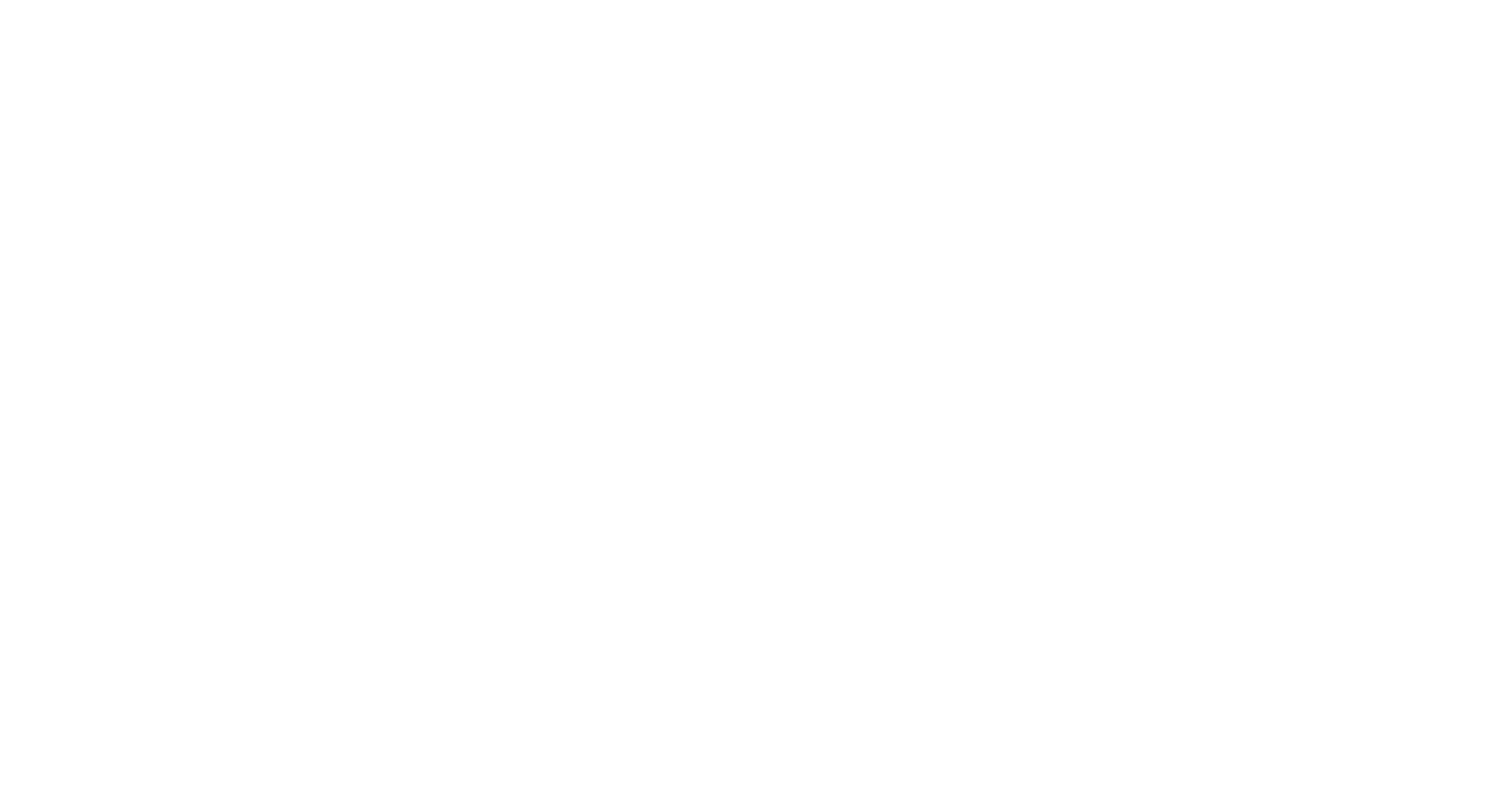 3 principles:
  
Nation, country and/or language, place of country
 
‘Unrecorded’ to describe missing information (replacing ‘unknown’)
 
‘Untitled’ to describe works where title is not known or does not exist
                                                                                                                                                                                                                                                                                                                                                                                                                                                                                  

Napangati, Y 2018, Untitled, painting, Papunya Tula, Northern Territory, Art Gallery of NSW, viewed 20 March 2019, https://www.artgallery.nsw.gov.au/prizes/wynne/2018/30021/
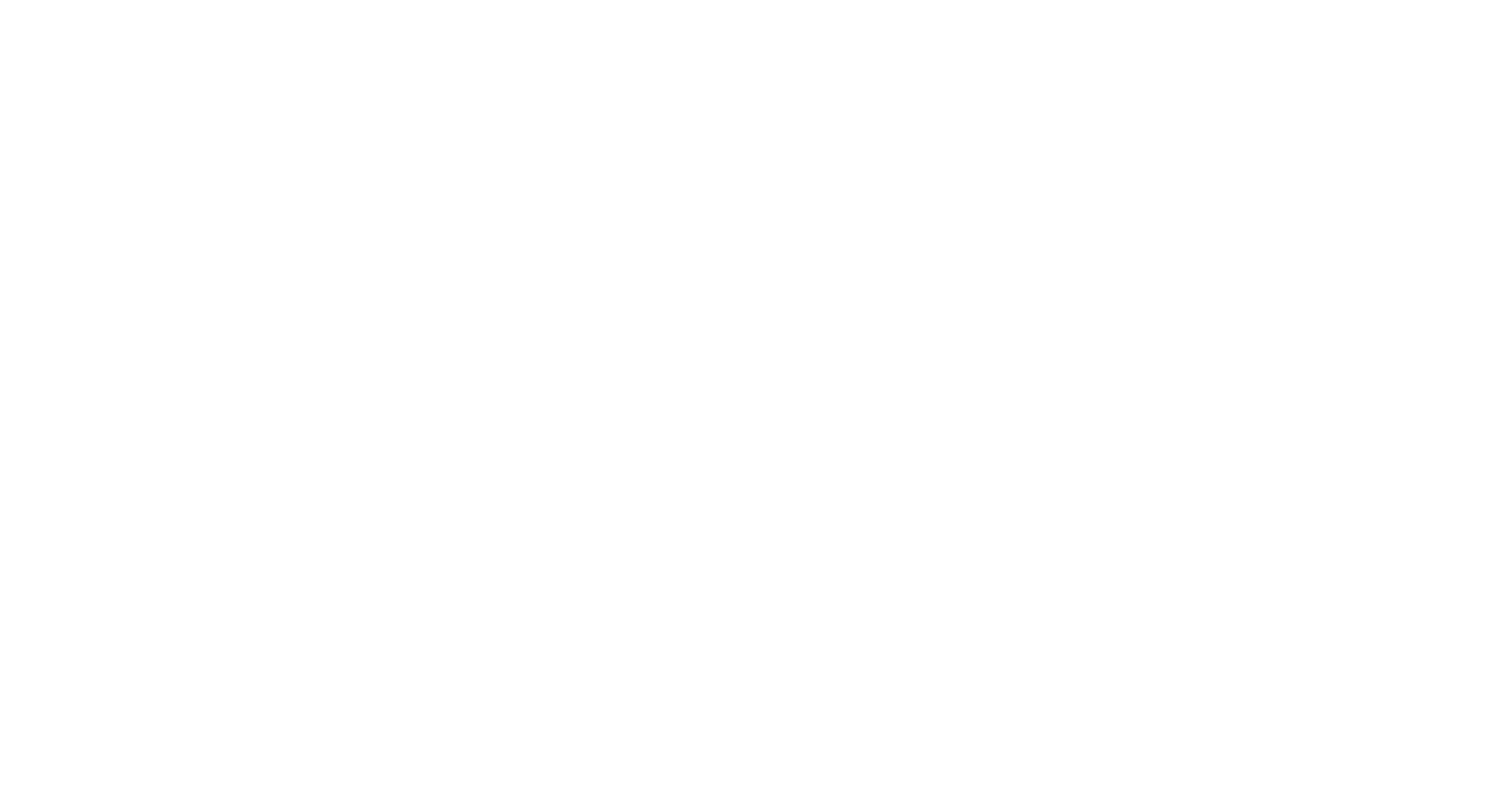 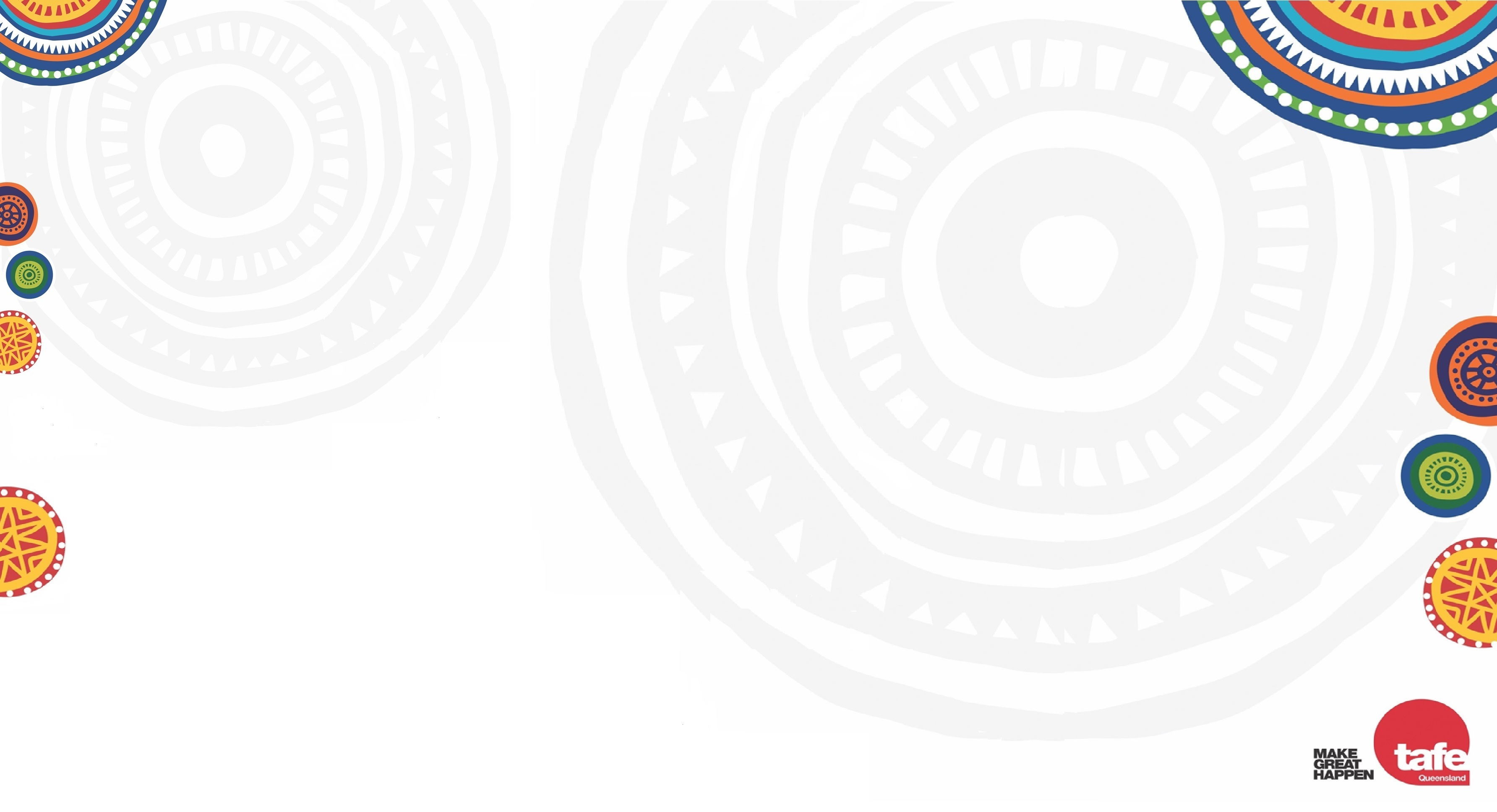 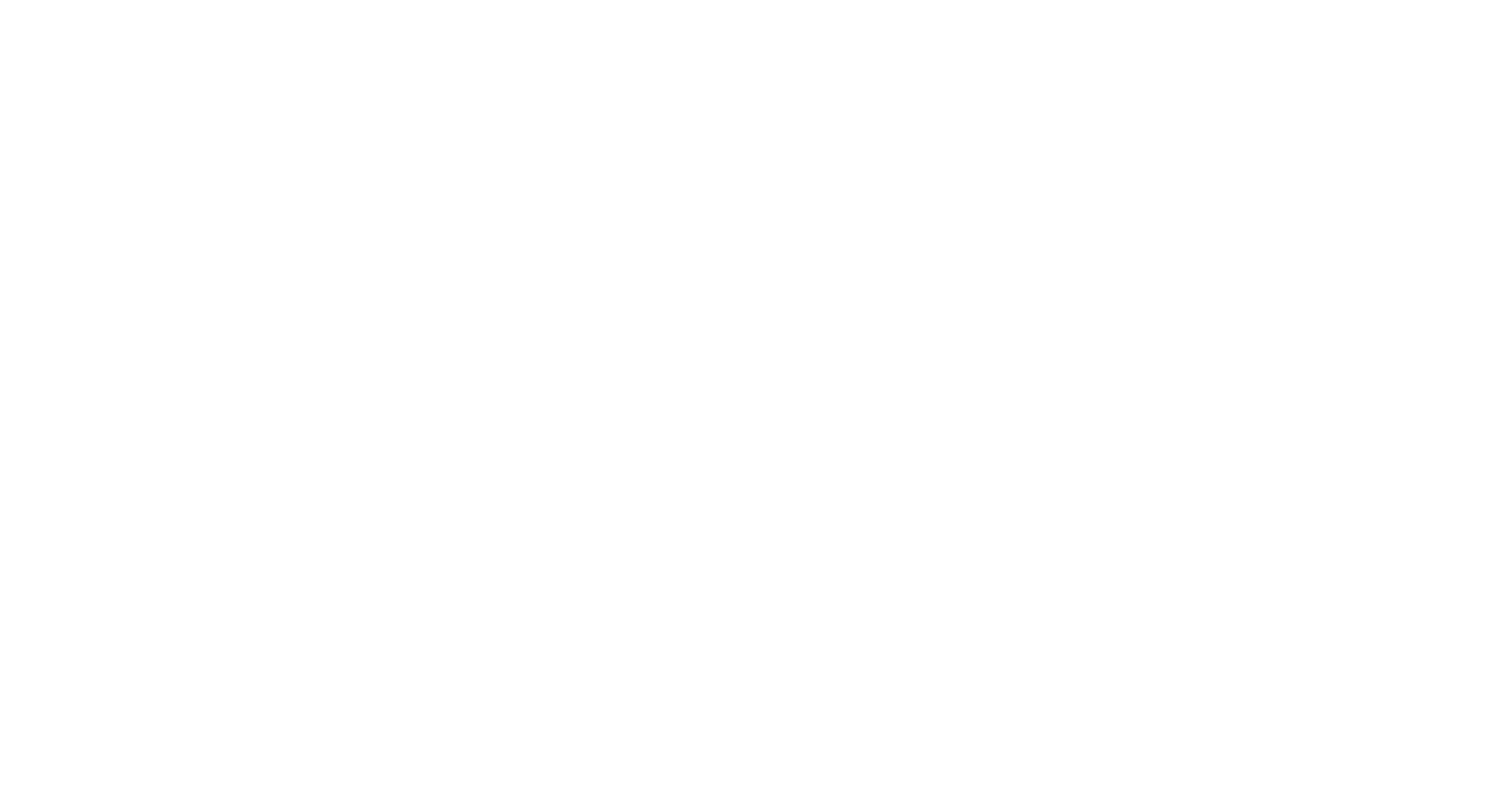 TAFE Queensland Reconciliation Action Plan
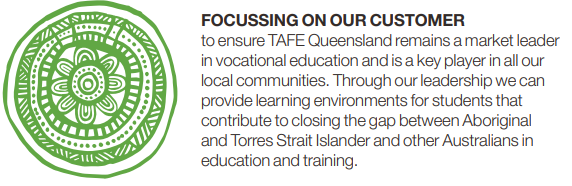 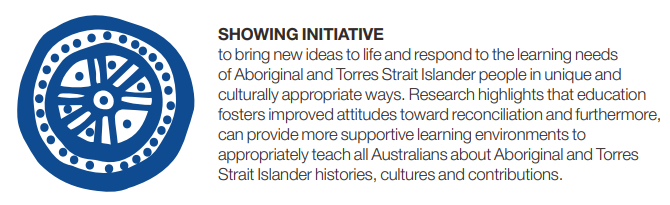 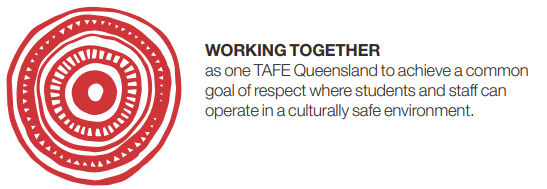 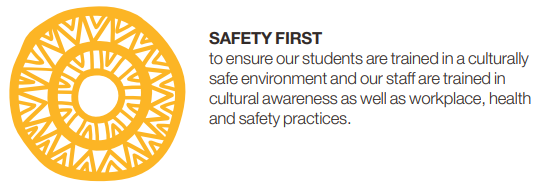 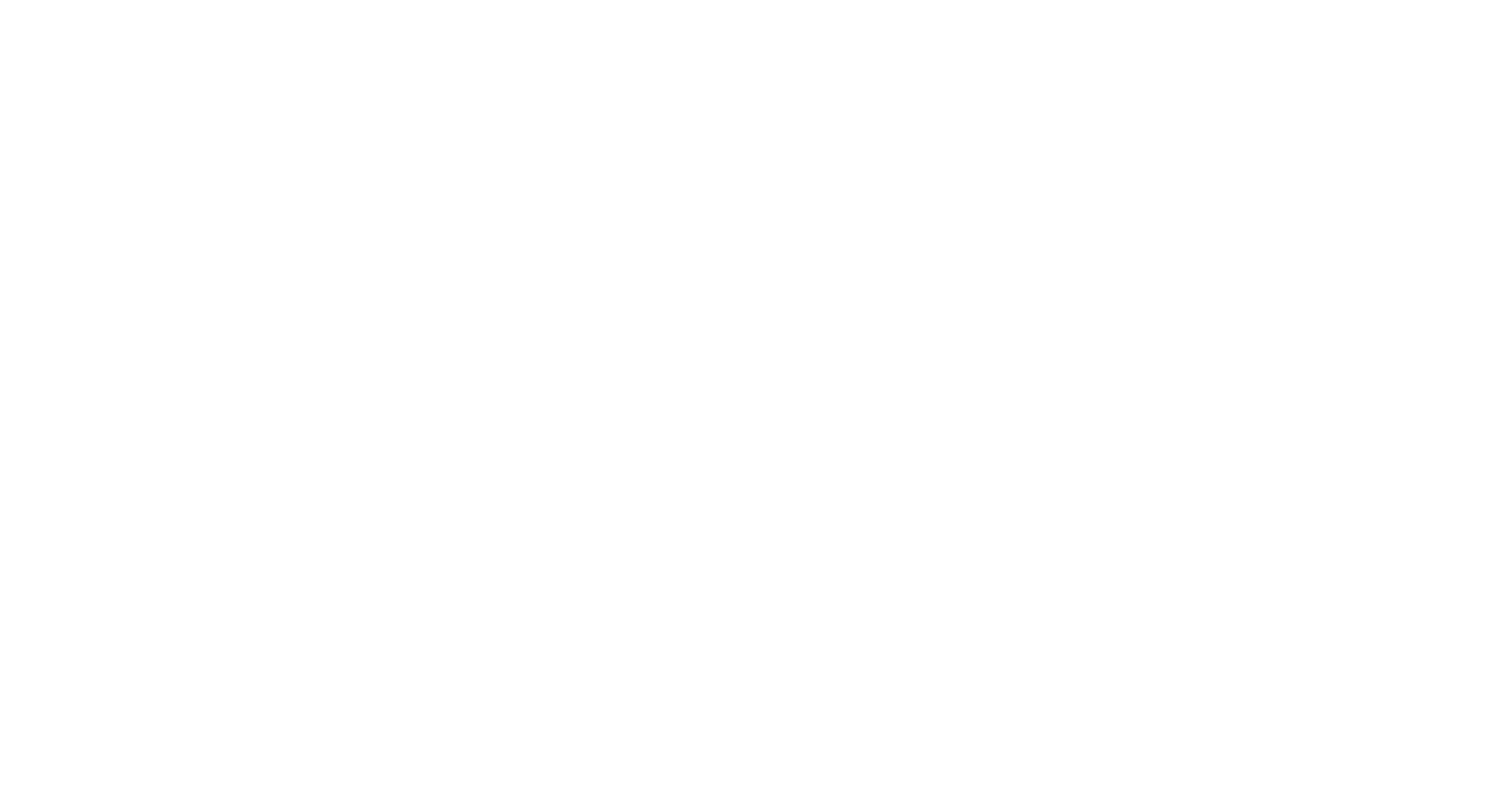 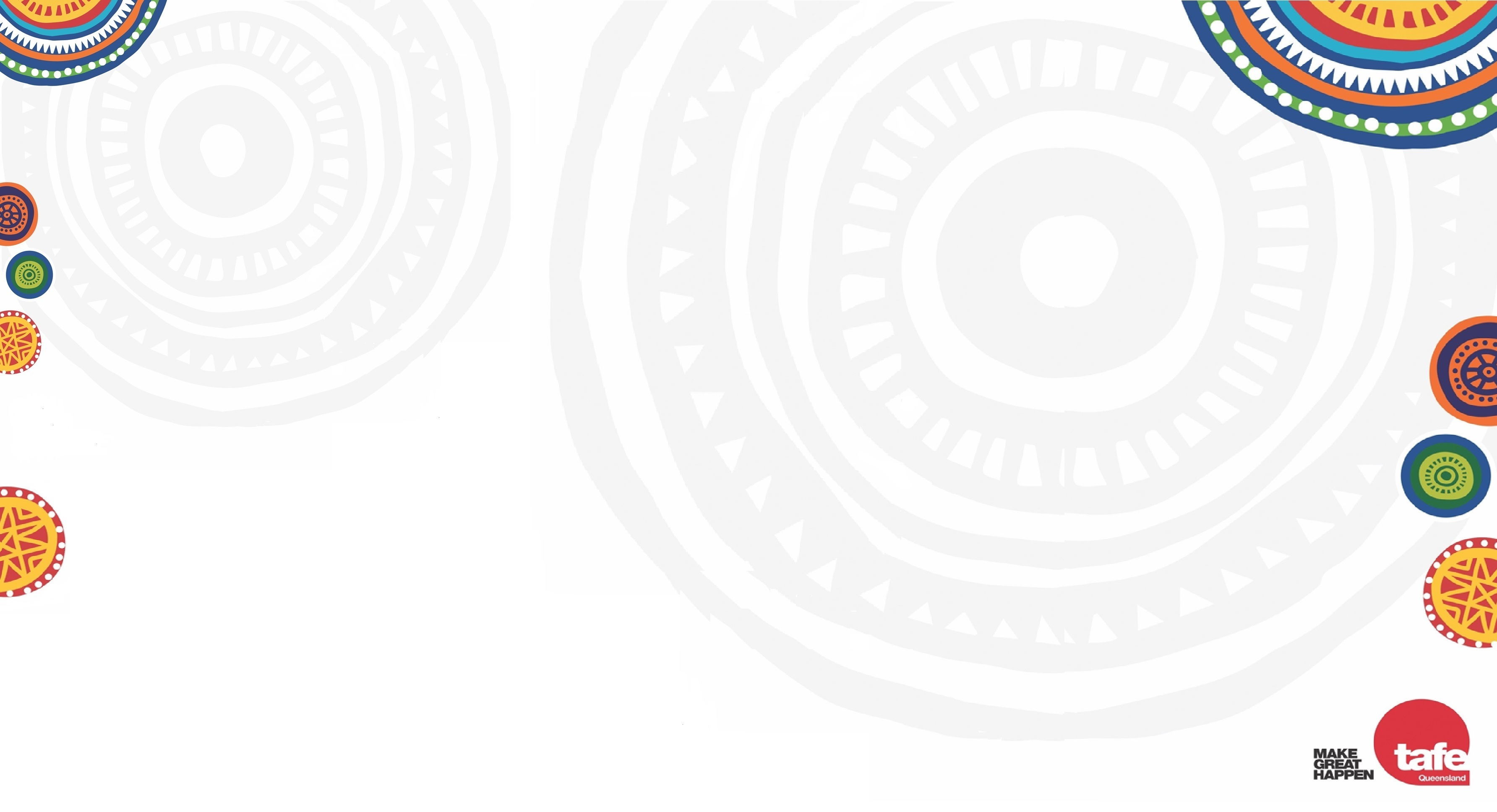 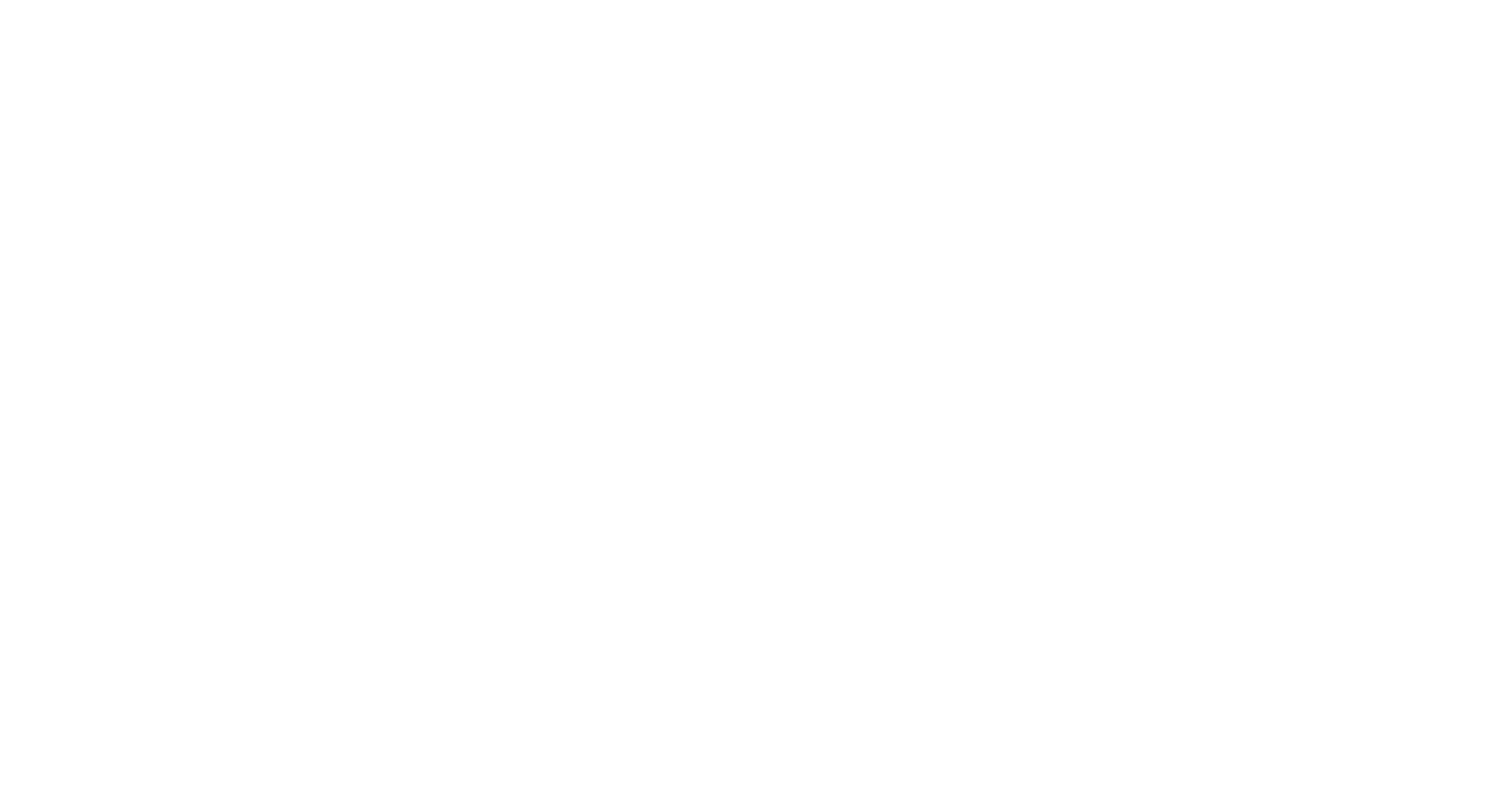 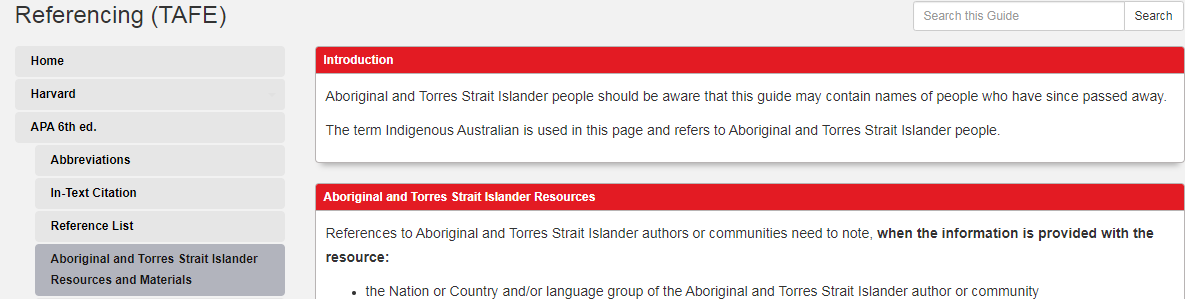 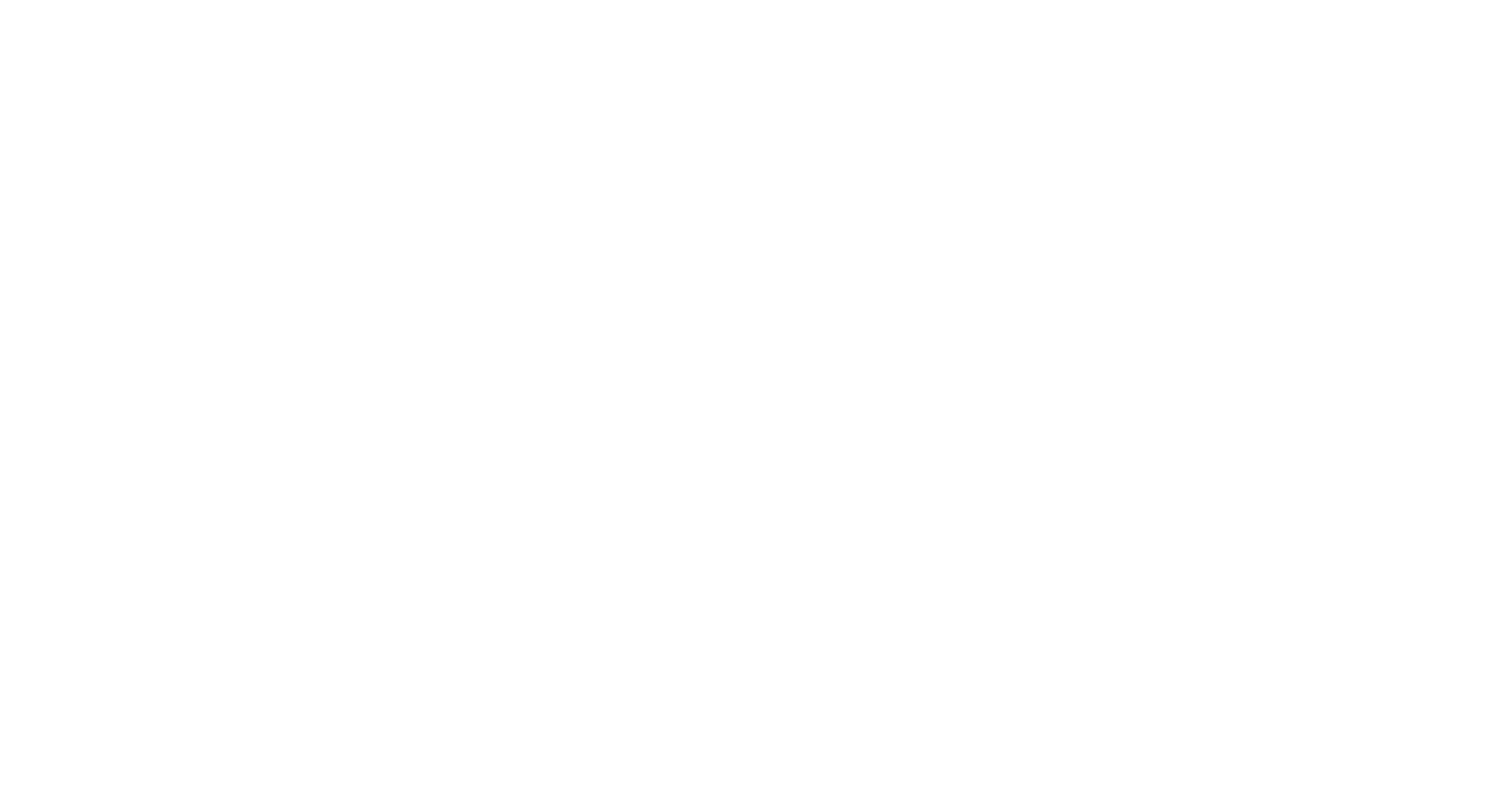 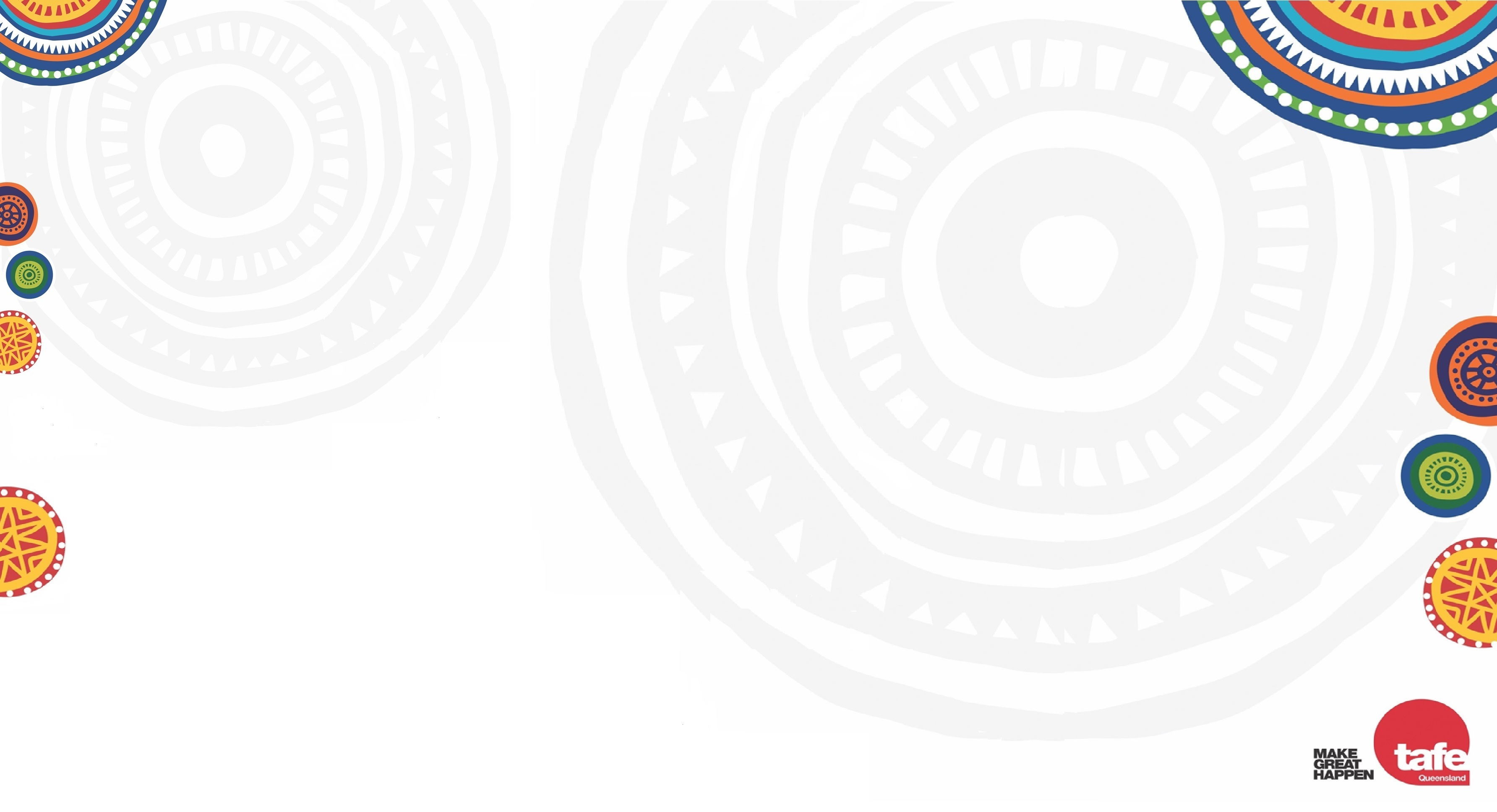 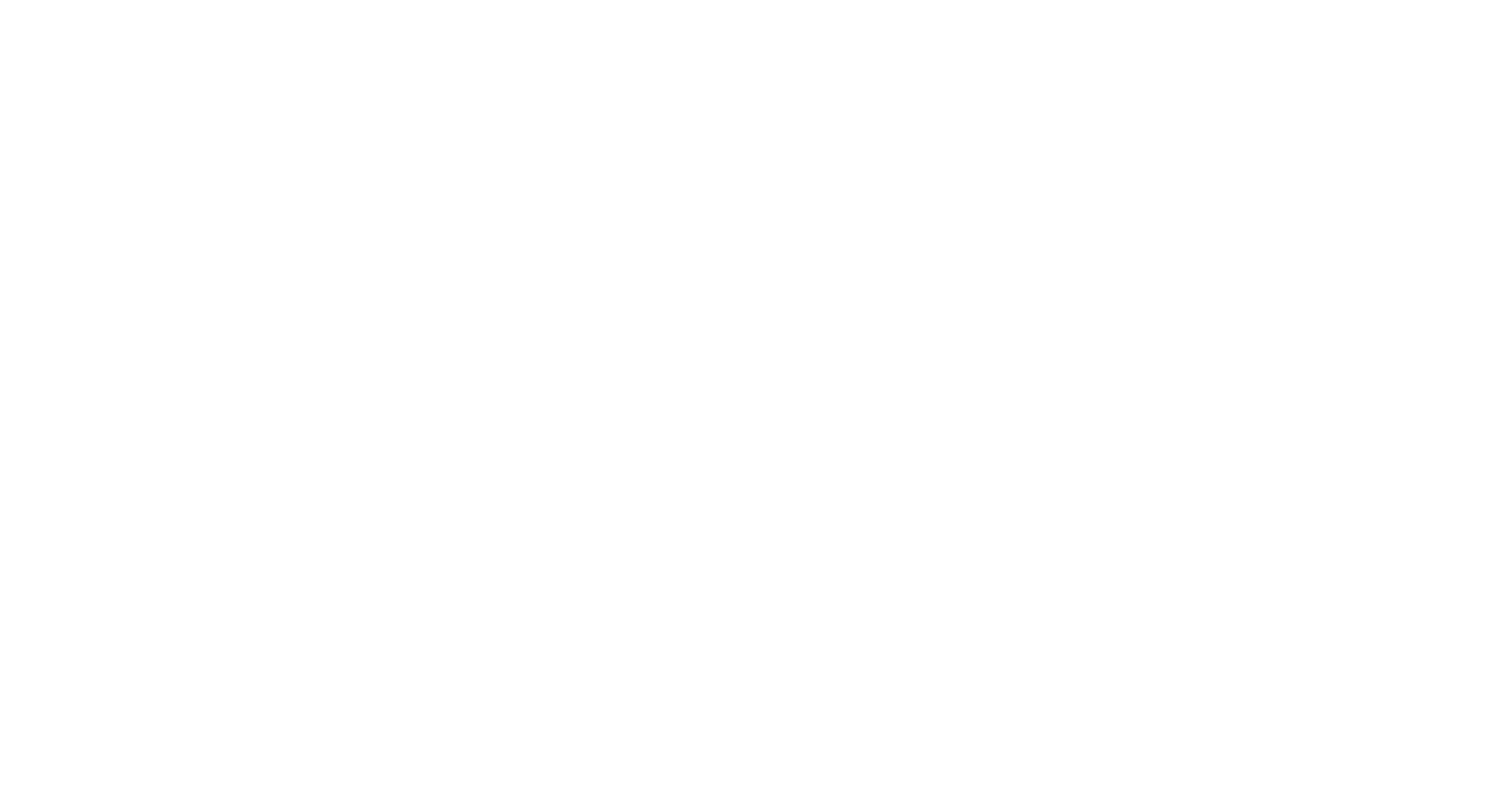 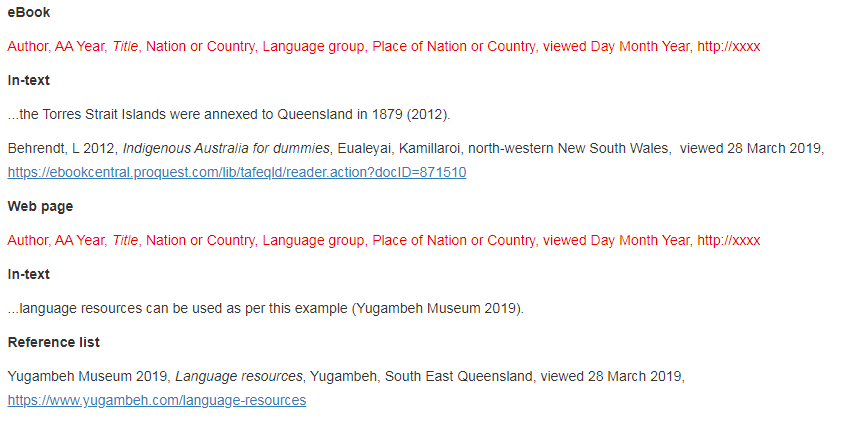 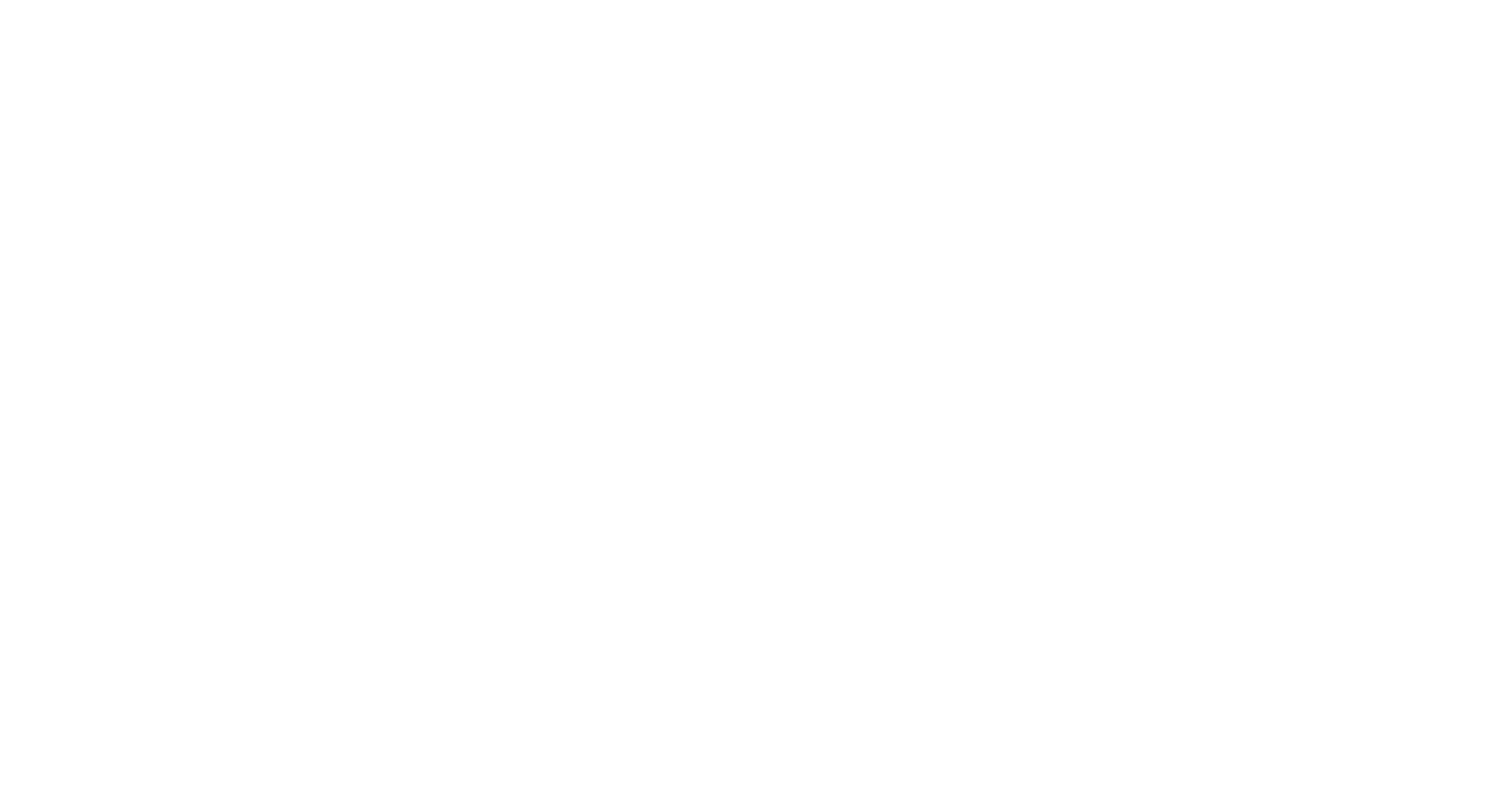 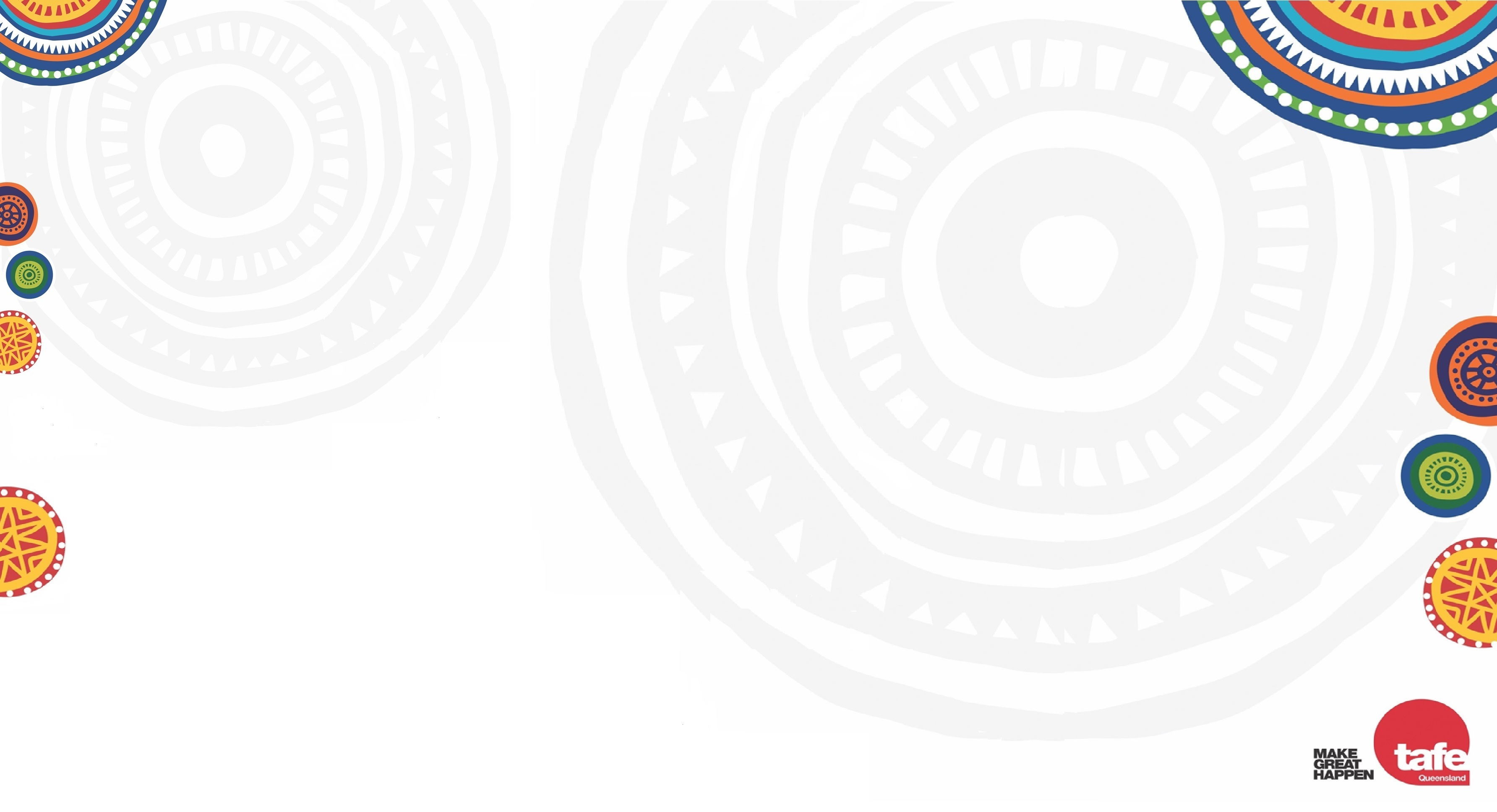 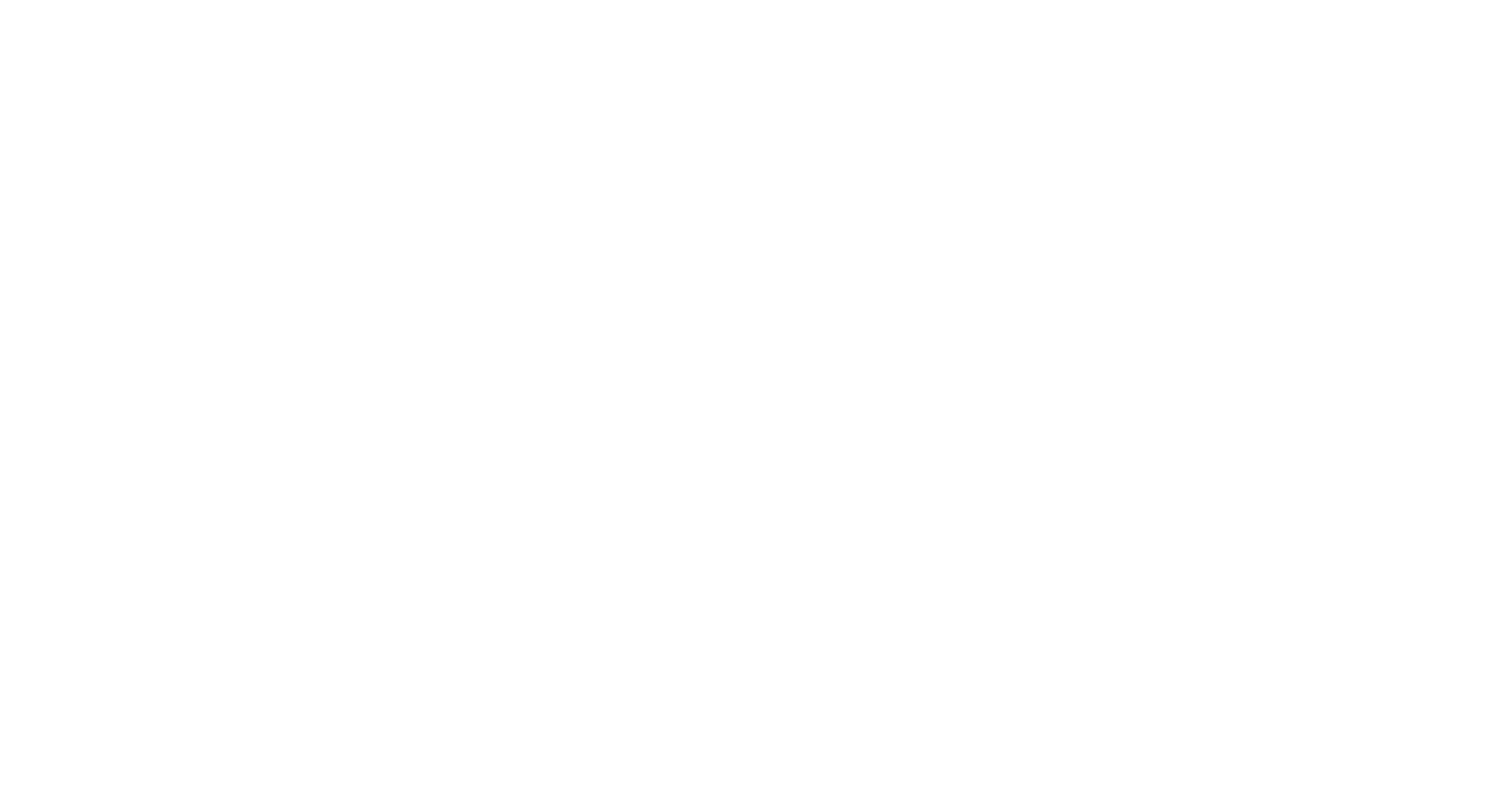 Manku
Waanyi - Listen
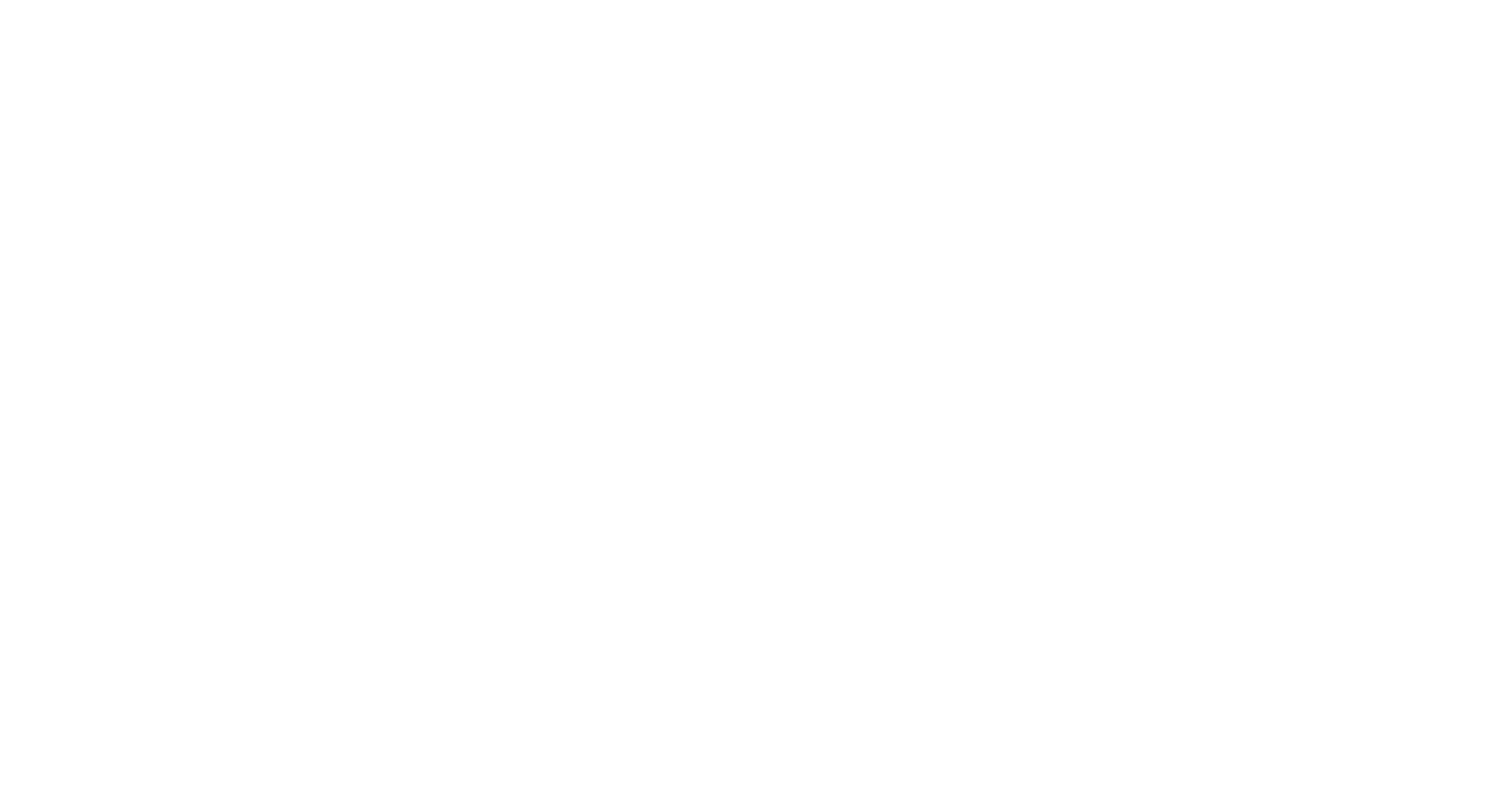 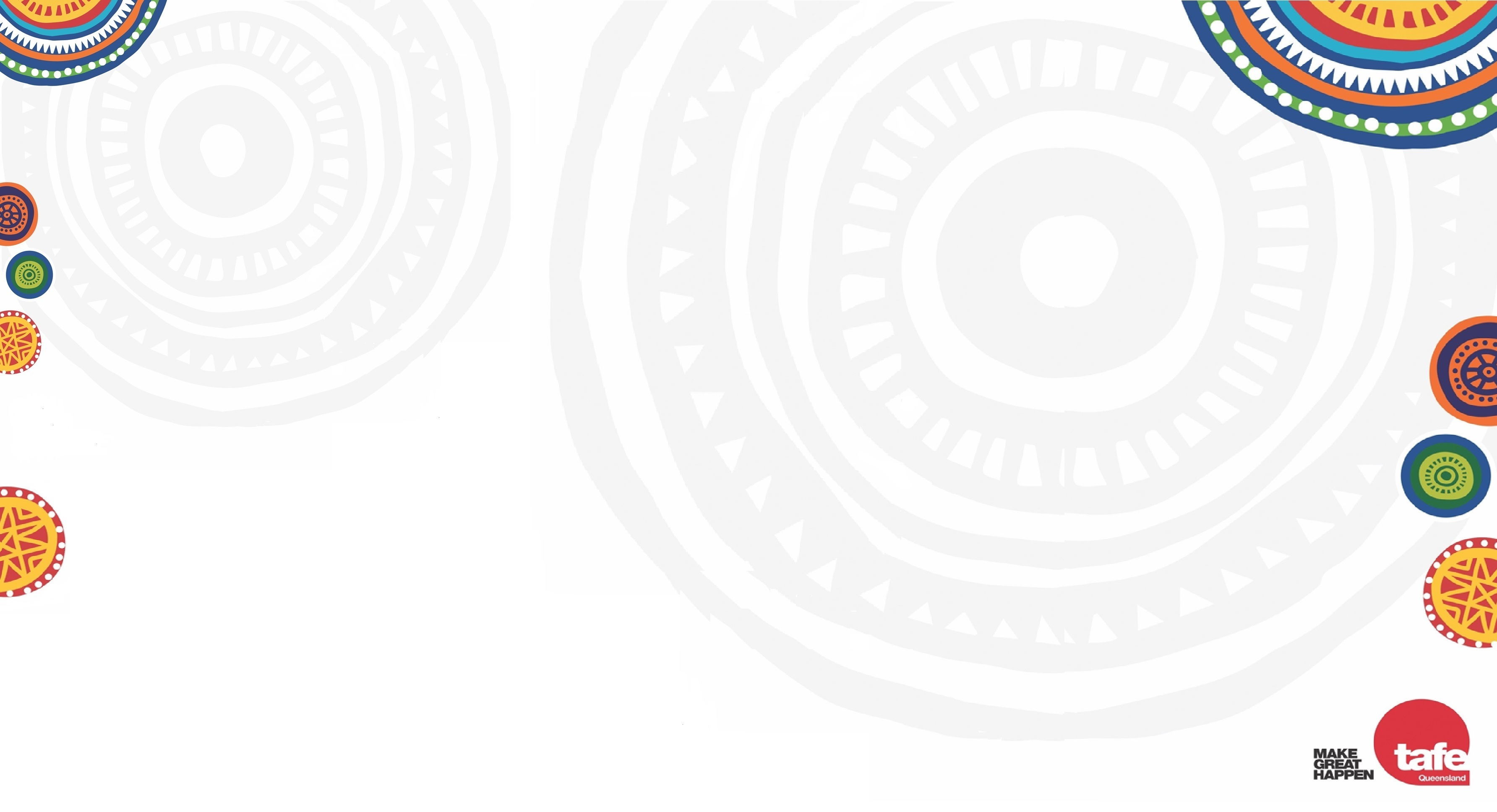 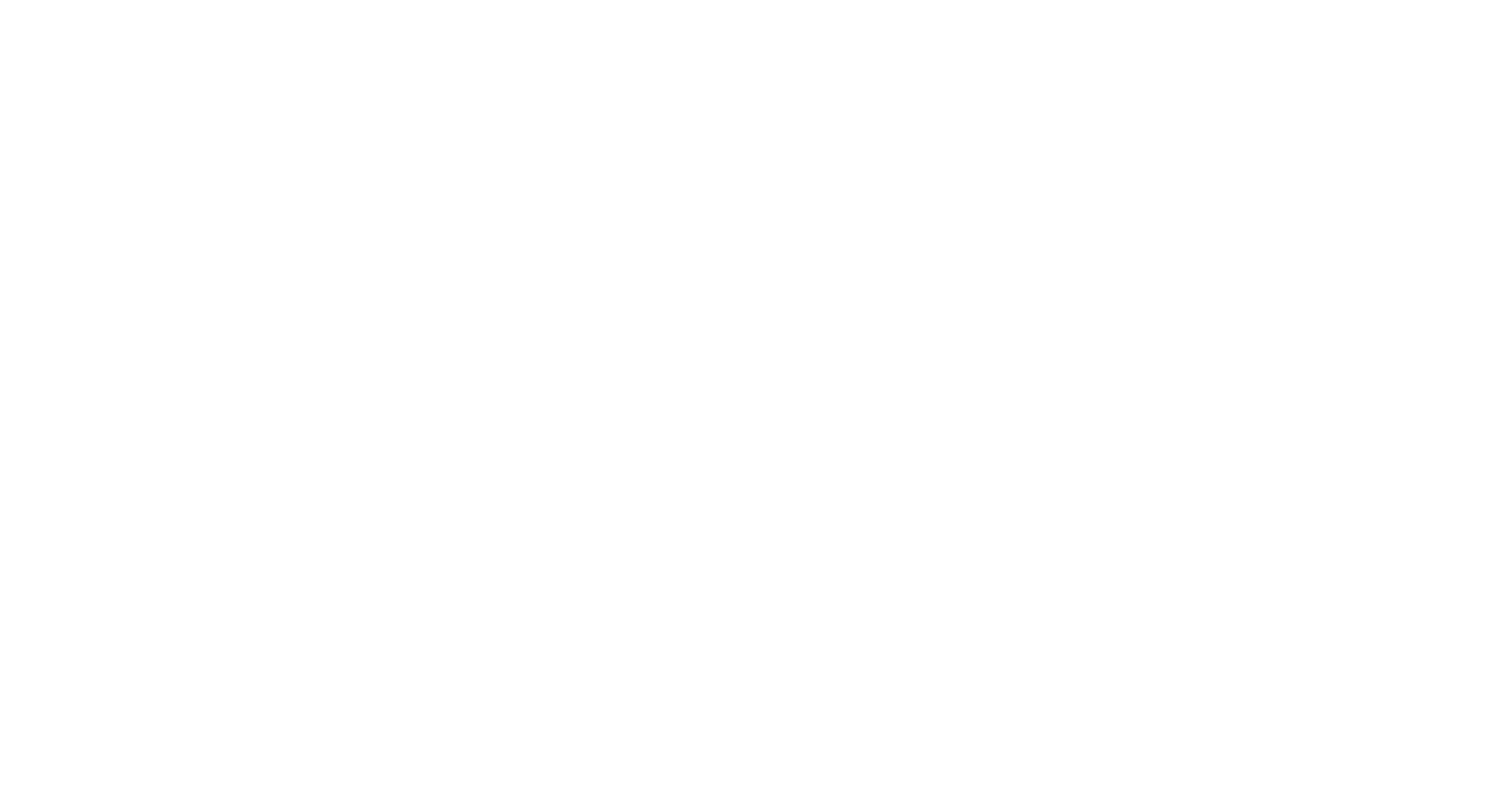 Wandaraba
Waanyi – Grow up (Grow)
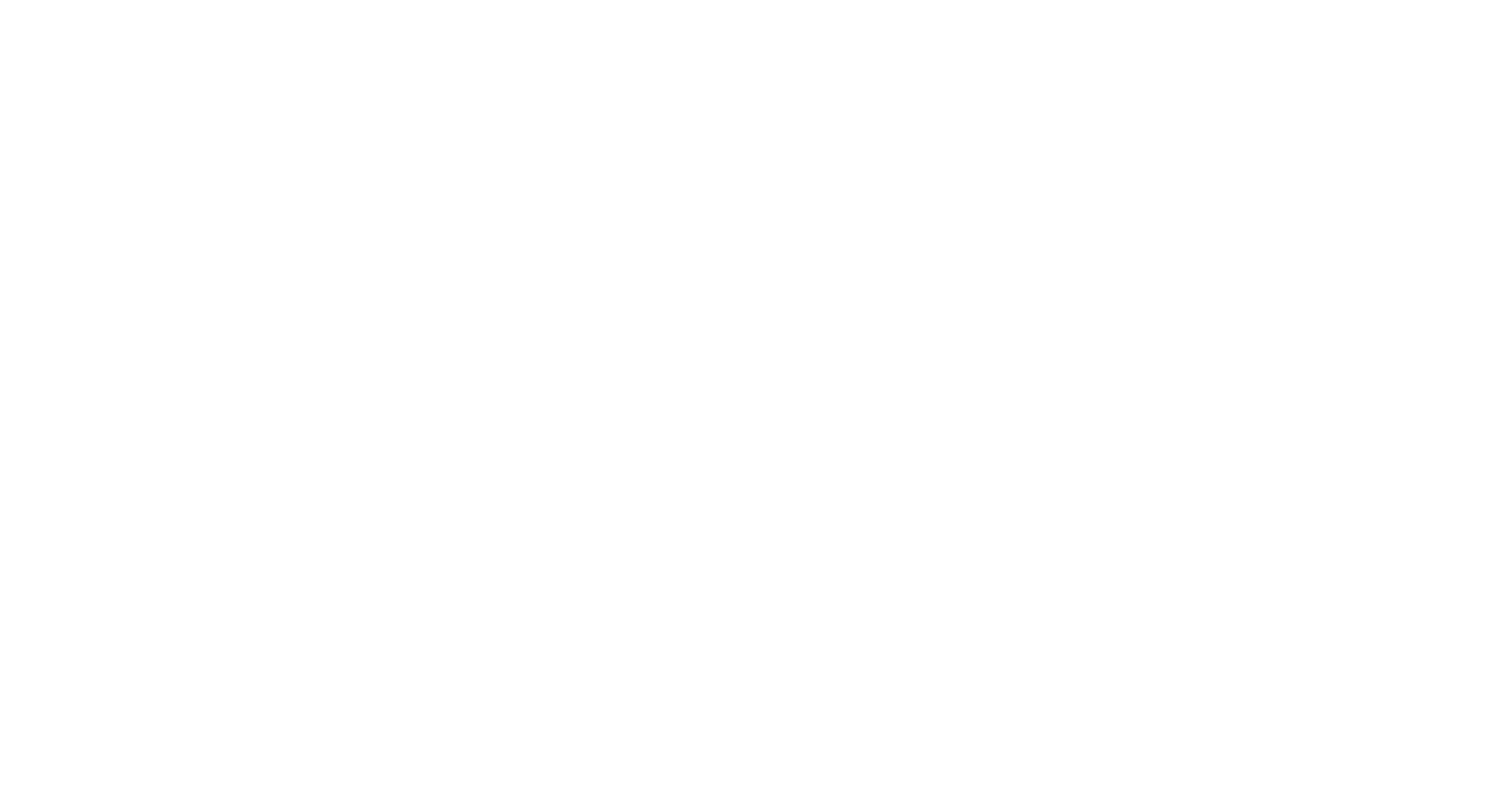 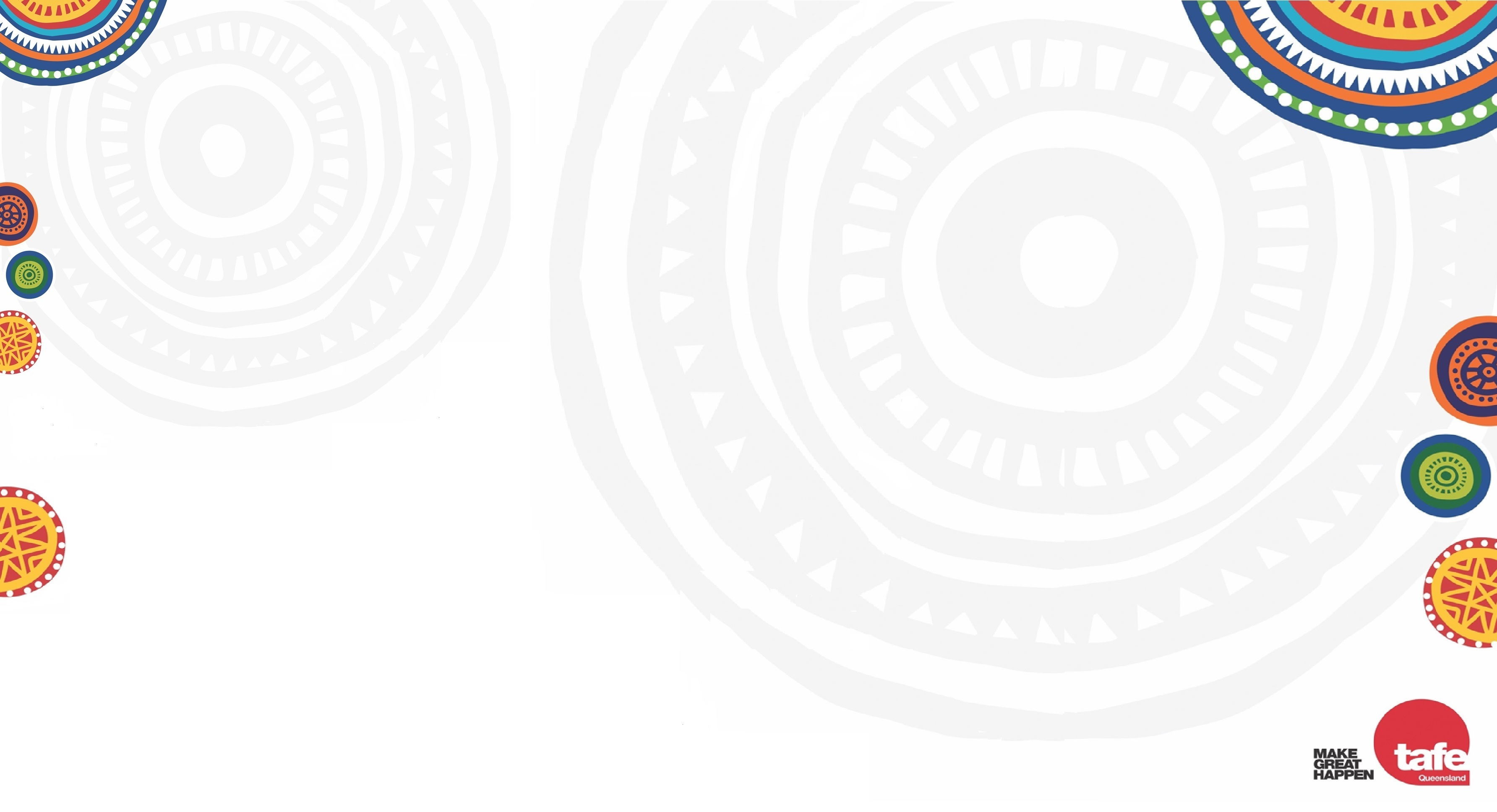 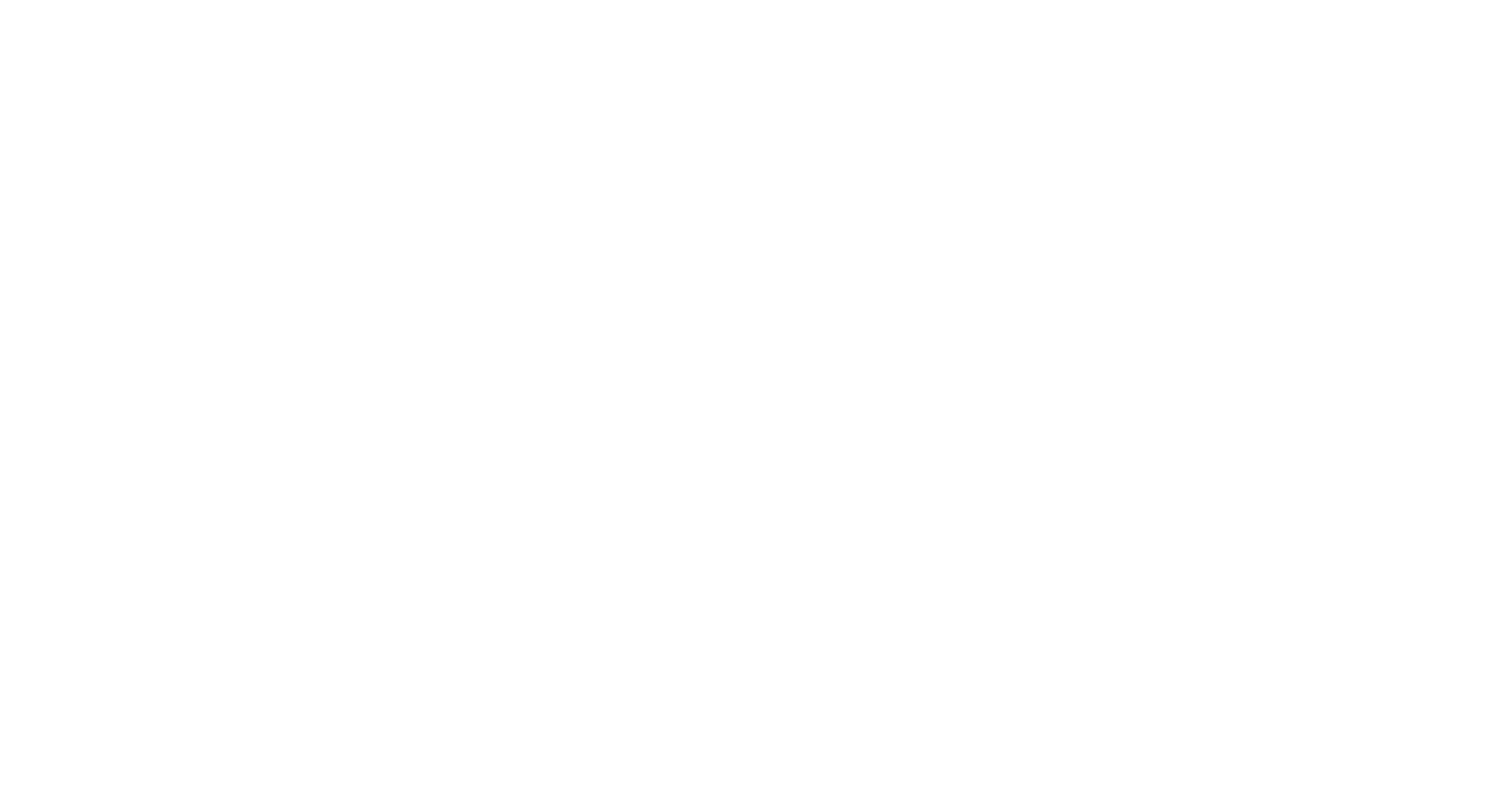 Wadda Mooli
Birri-gubba – farewell

This is our journey
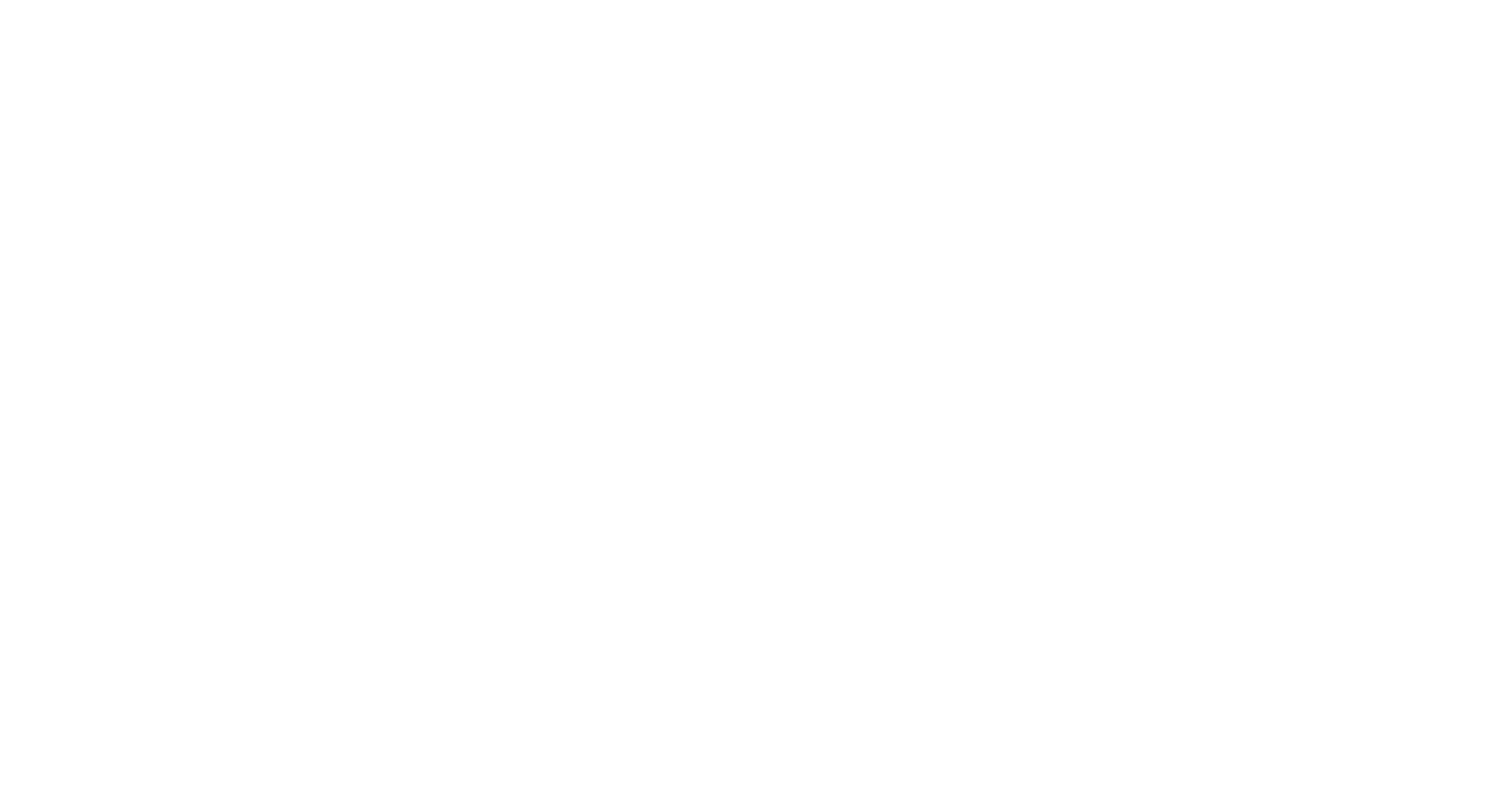 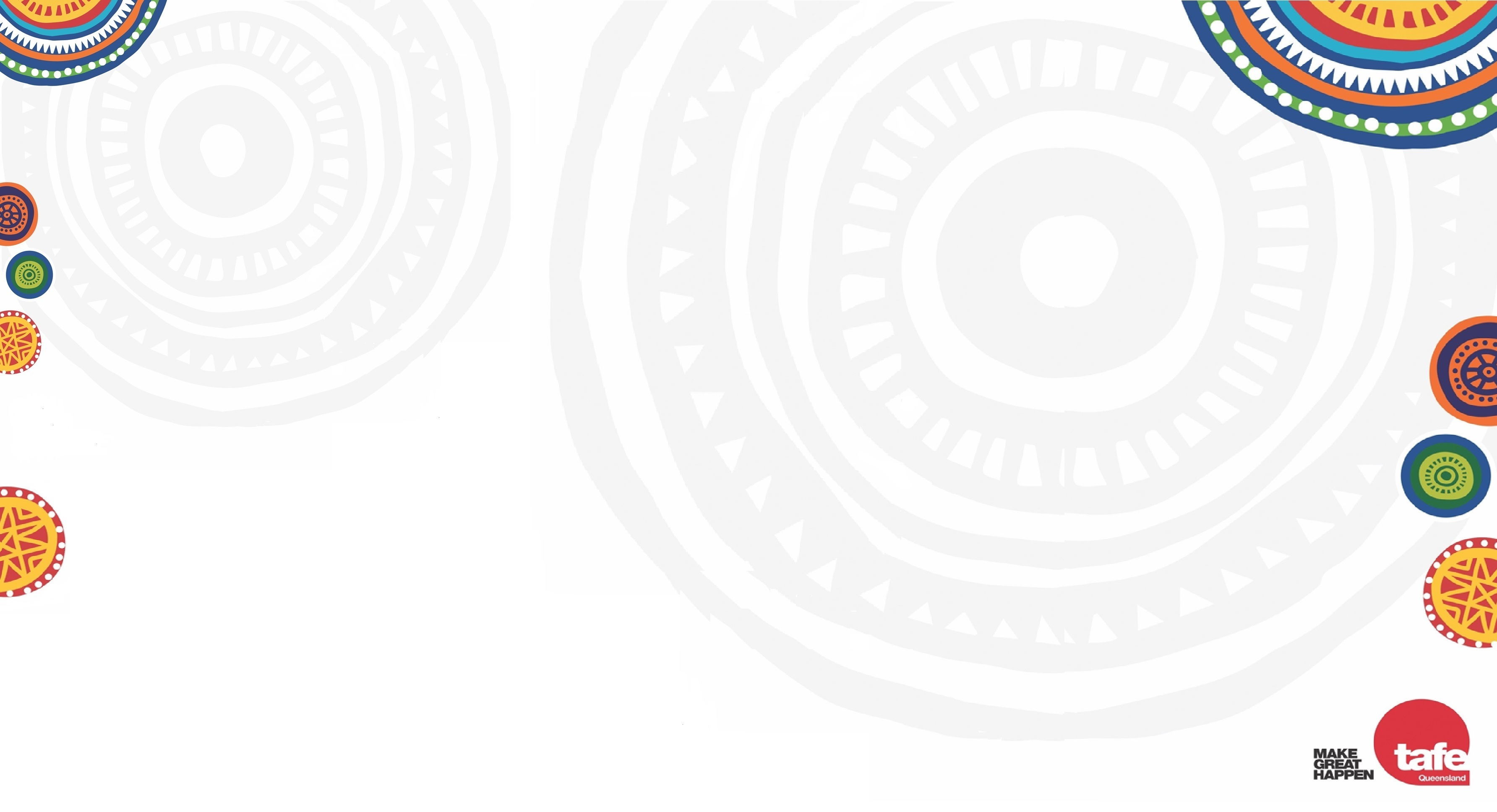 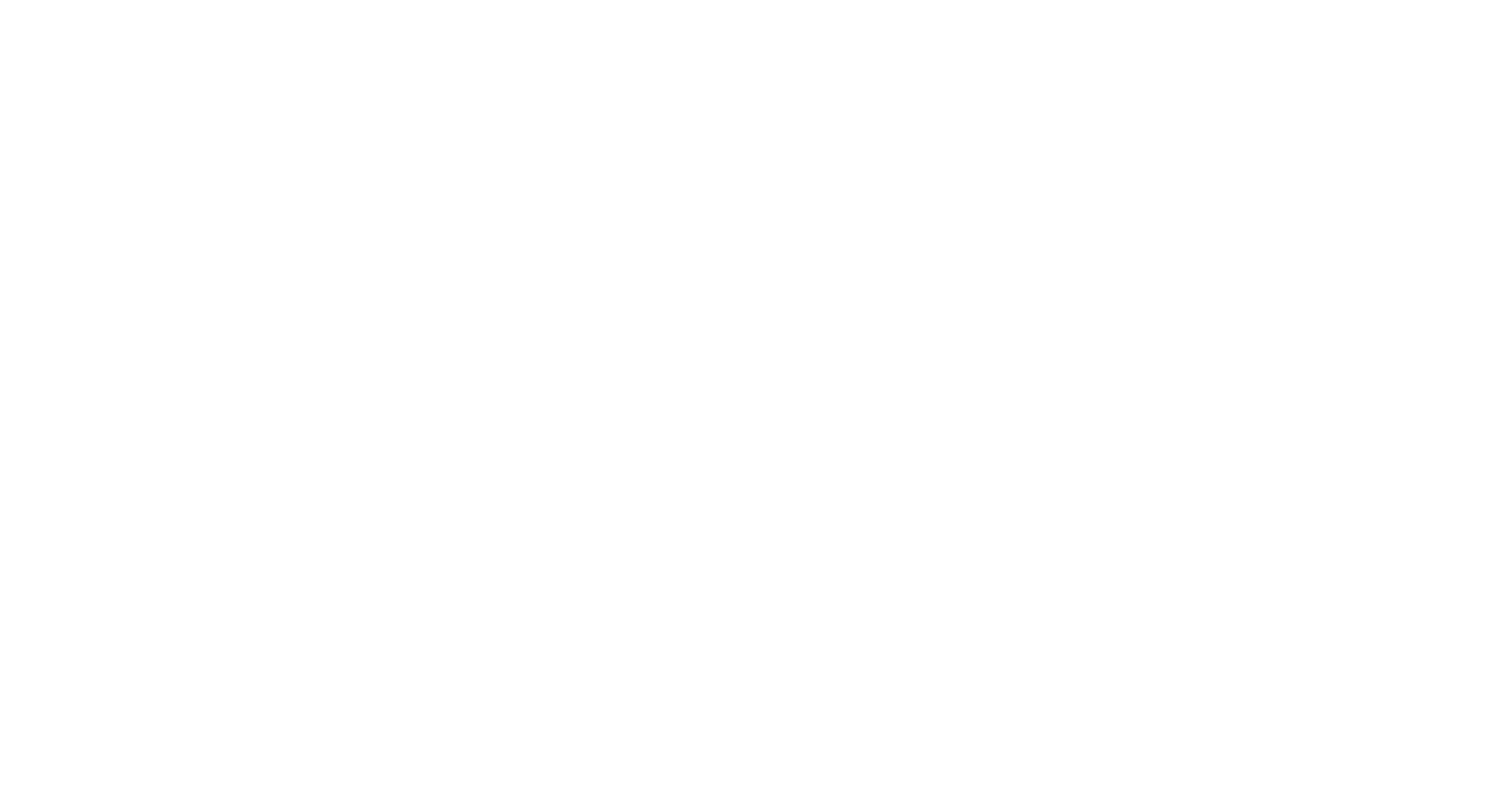 References

Creative Spirits. (2019). Meaning of land to Aboriginal people. Retrieved from  	https://www.creativespirits.info/aboriginalculture/land/meaning-of-land-to-aboriginal-people

Janke, T. (2018). Retrieved from https://www.amaga-indigenous.org.au/

Mungo National Park. (2019). Aboriginal country. Retrieved from http://www.visitmungo.com.au/aboriginal-country

Salam, R. (2019). knowledge-connecting [Graphic art]. Kala Lagaw Ya, Western Islands Group,  Kuku Yalanji. Cairns QLD: TAFE Queensland.

TAFE Queensland. (2019). Reconciliation action plan. Retrieved from 	https://tafeqld.edu.au/assets/oneweb/PDF/about-us/TAFE-Queensland-RAP-2018-2020-endorsed.pdf

University of Technology Sydney. (2019). Indigenous materials. Retrieved from 	https://www.lib.uts.edu.au/help/referencing/harvard-uts-referencing-guide/indigenous-material

Watson, J. (2018) oodjamulla[Private video]. Waanyi, North West QLD. Retrieved from https://vimeo.com/339267830